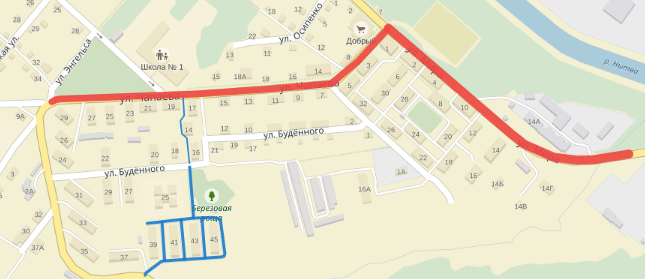 Приоритетный проект  «Формирование современной городской среды» включает:
Обустройство мест массового отдыха (городских парков);
Благоустройство дворовых территорий.
Размер субсидии составляет 9 443 600, 00 рублей из них:
- на благоустройство дворовых территорий – 3 607 085,00 рублей;
- на благоустройство наиболее посещаемой муниципальной территорий  
общего пользования – 1 803 542,00 рублей;
- на ремонт автомобильных дорог – 4 032 973,00 рублей.
Порядок распределения субсидий:
Средства федерального бюджета:
не менее 2/3 – на софинансирование мероприятий по благоустройству дворовых территорий многоквартирных домов;
1/3 – на софинансирование мероприятий по благоустройству наиболее посещаемой муниципальной территории общего пользования.
Средства бюджета Пермского края, средства местного бюджета:
- на проведение обязательных видов работ,
на проведение дополнительных видов работ.

Перечень работ по благоустройству дворовых территорий:
Обязательные работы:
- ремонт проездов;
- обеспечение освещения;
- установка скамеек, урн для мусора.
Дополнительные работы:
- оборудование детских и спортивных площадок;
- обустройство контейнерных площадок для сбора ТКО;
- обустройство парковок, озеленение территории.
В 2017 году  в муниципальную программу «Формирование современной городской среды в  Нытвенском городском поселении» будут включены дворовые территории:

Многоквартирный дом по адресу г.Нытва, ул.Буденного 41;

Многоквартирный дом по адресу г. Нытва, ул. Буденного 43;

Многоквартирный дом по адресу г. Нытва, ул. Буденного 39;

Многоквартирный дом по адресу г. Нытва, ул. Буденного 45;

Многоквартирный дом по адресу г. Нытва, ул. Буденного 14;

Многоквартирный дом по адресу г. Нытва, ул. Буденного 16;
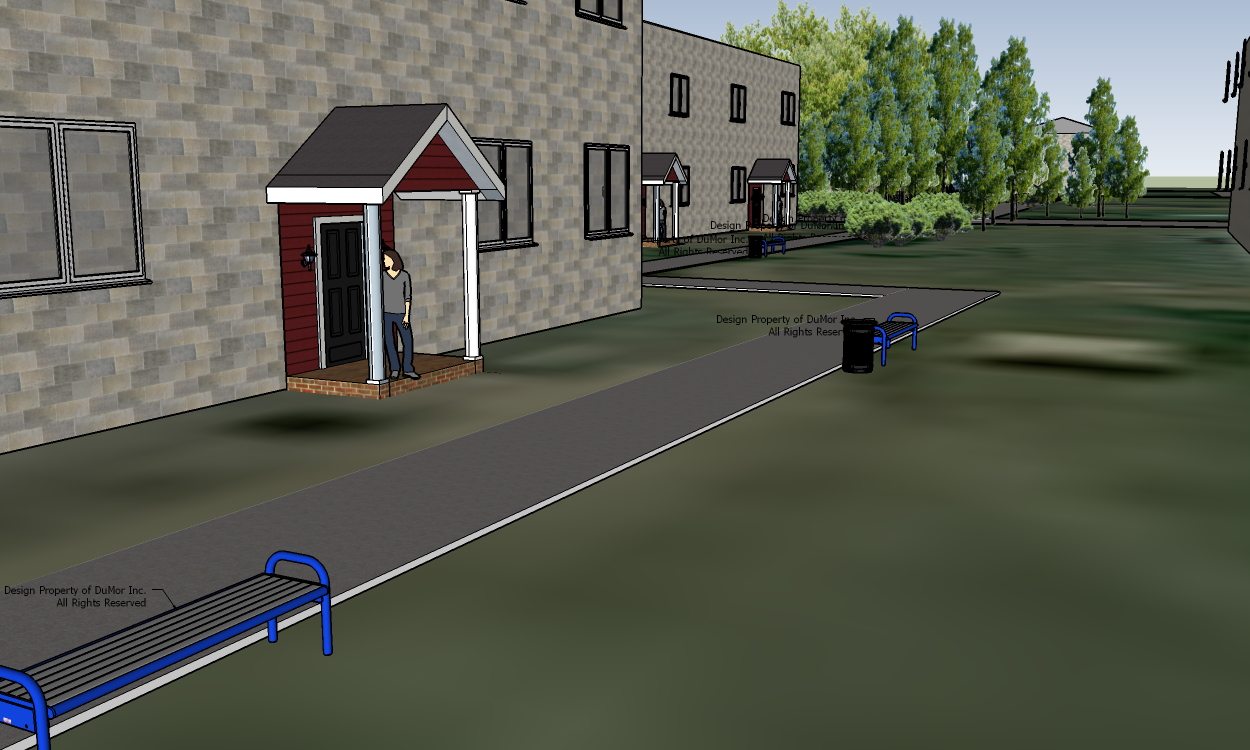 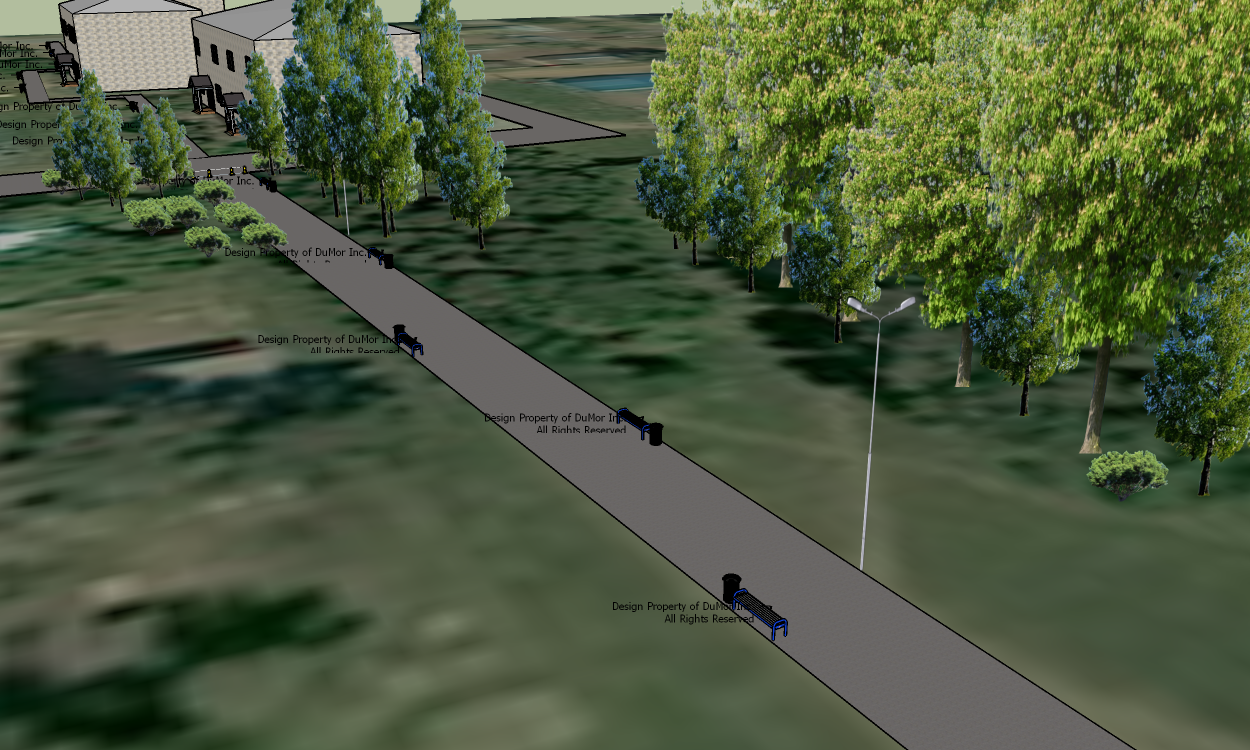 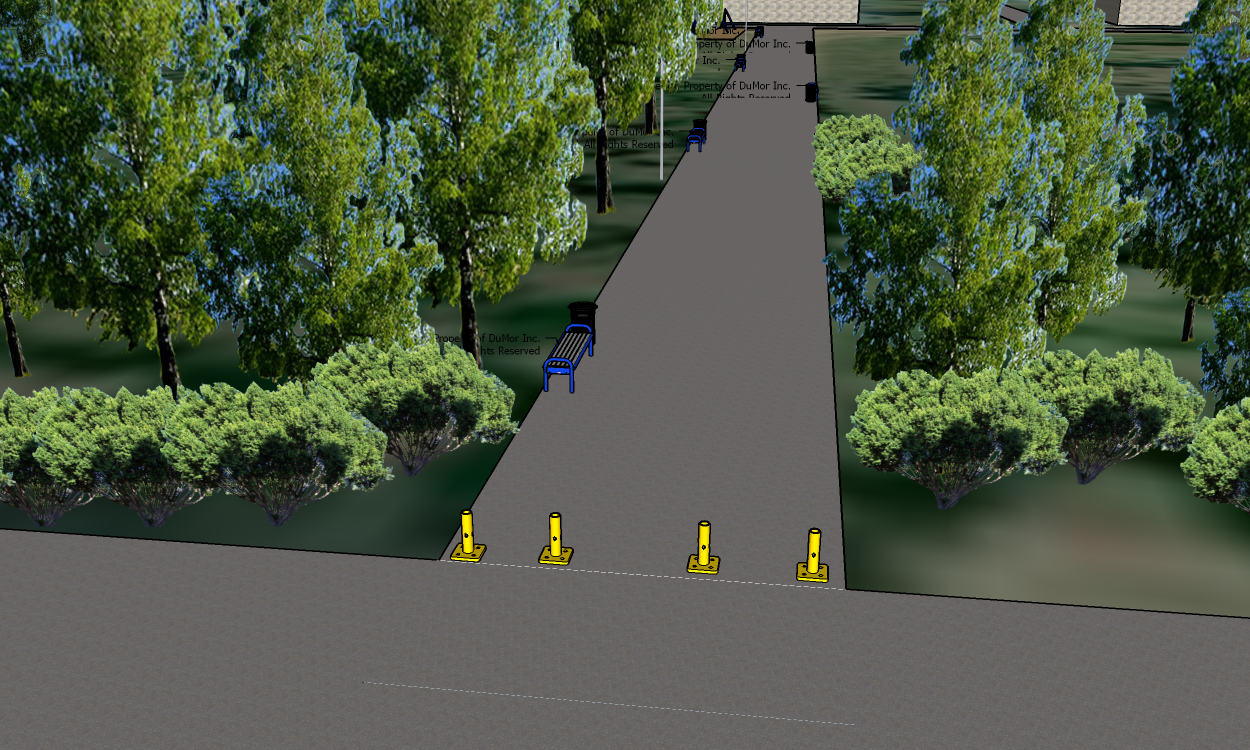 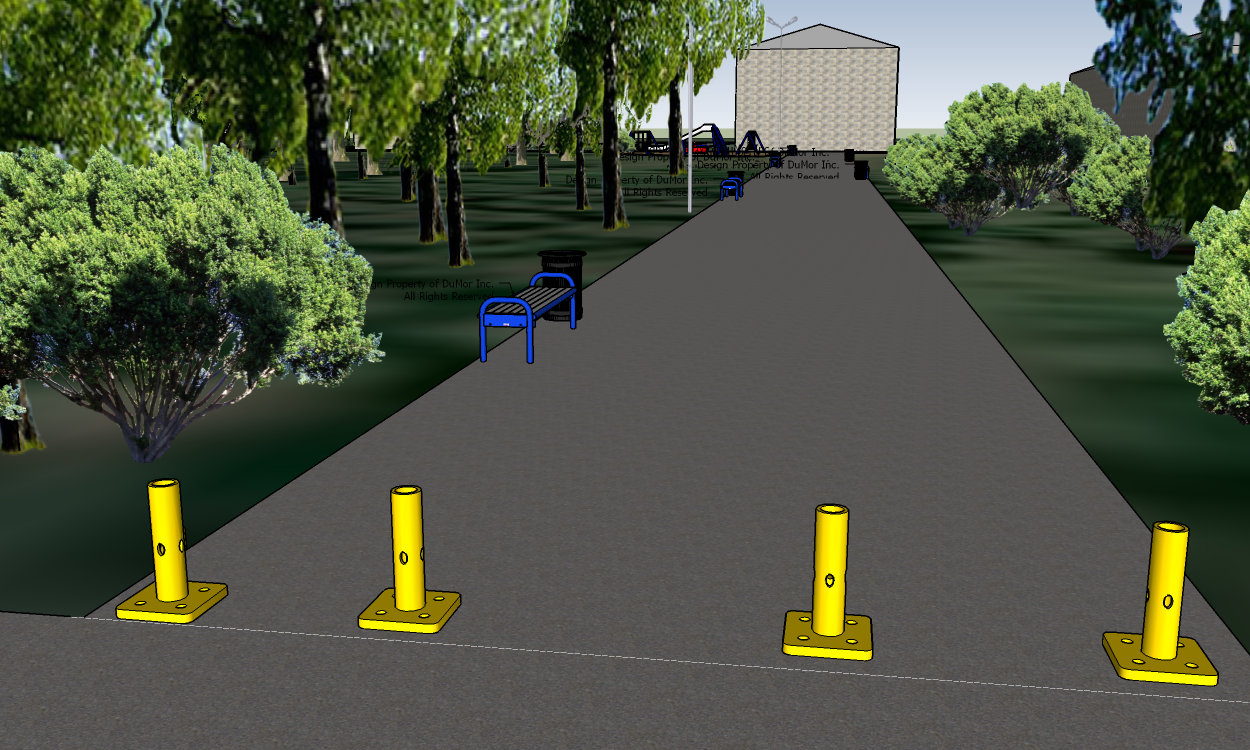 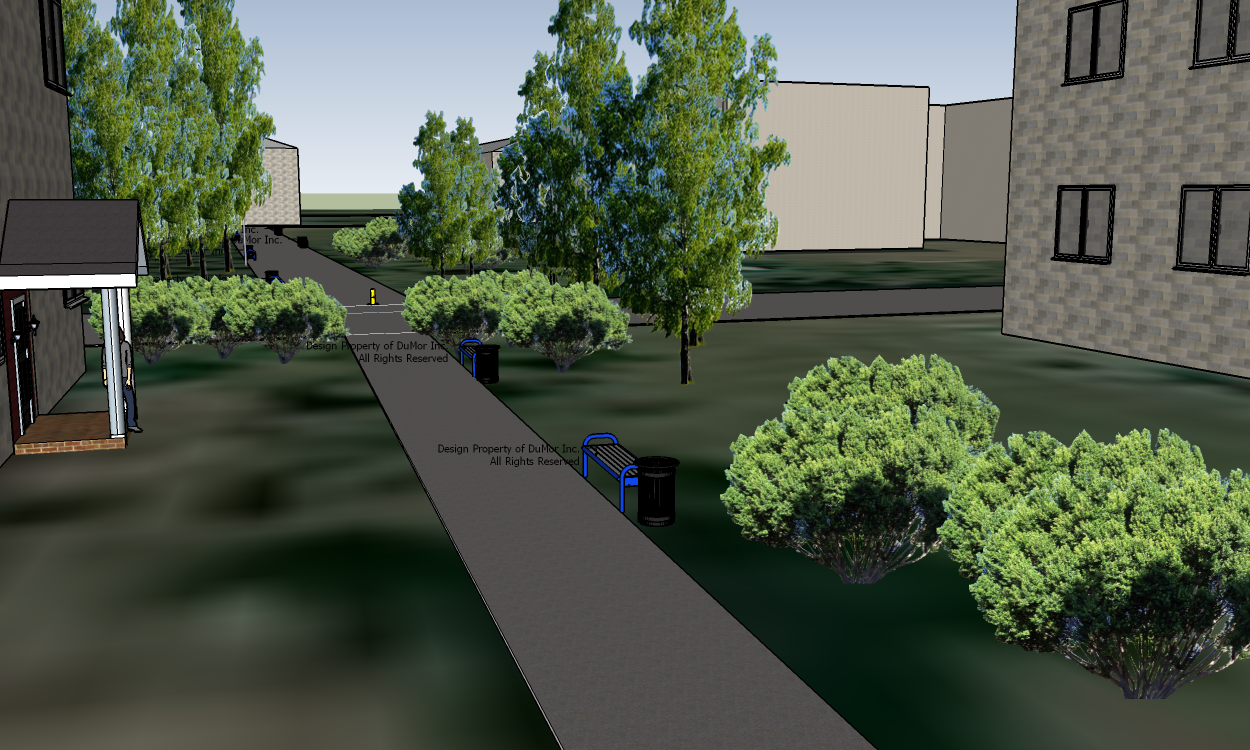 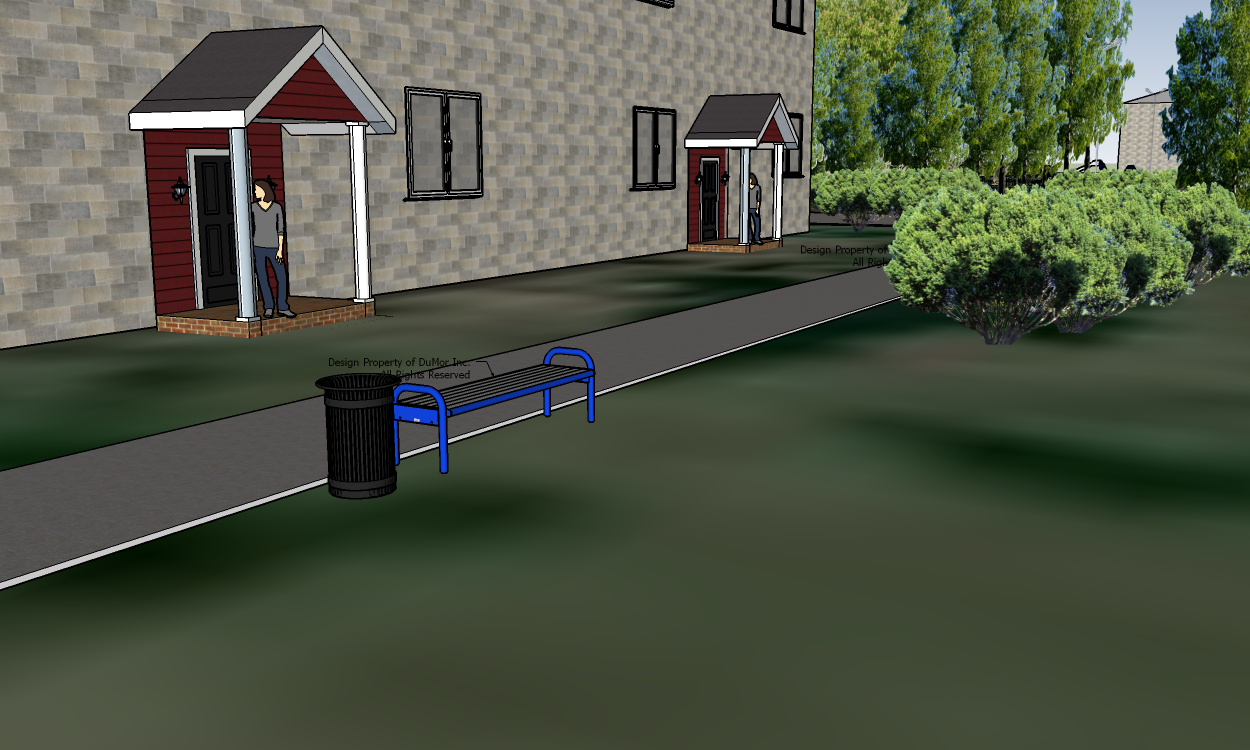 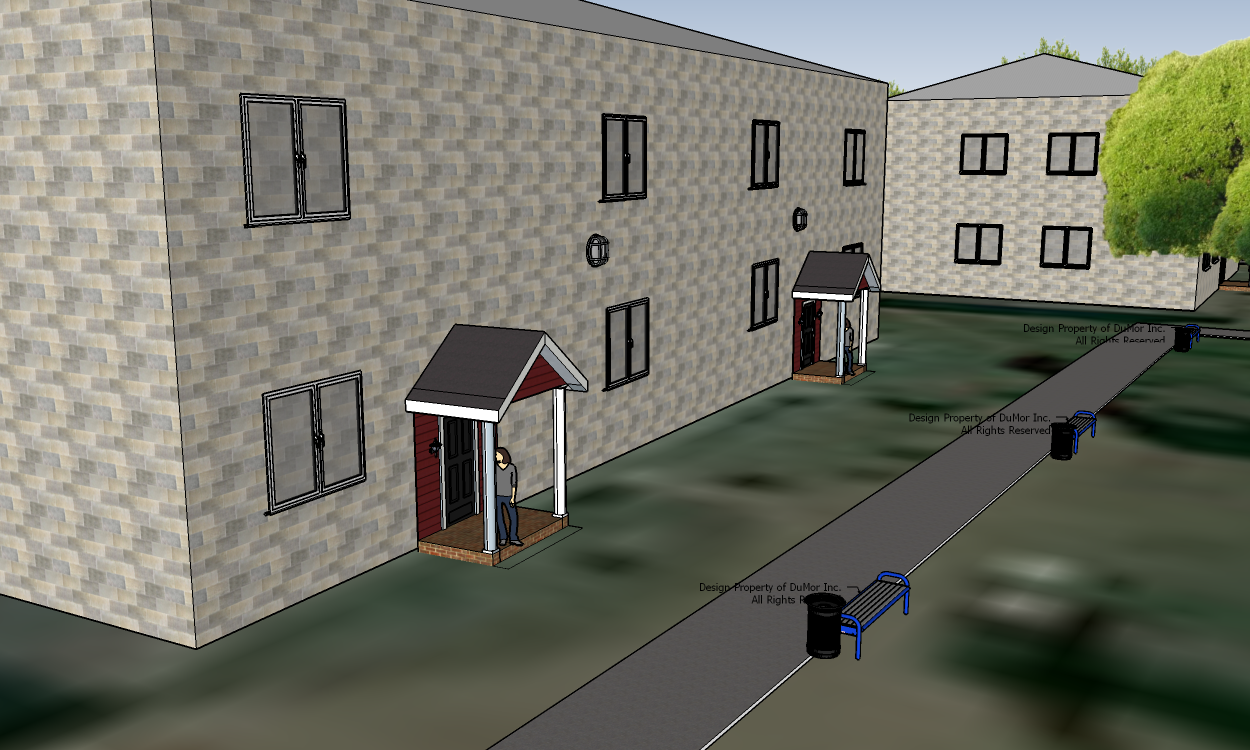 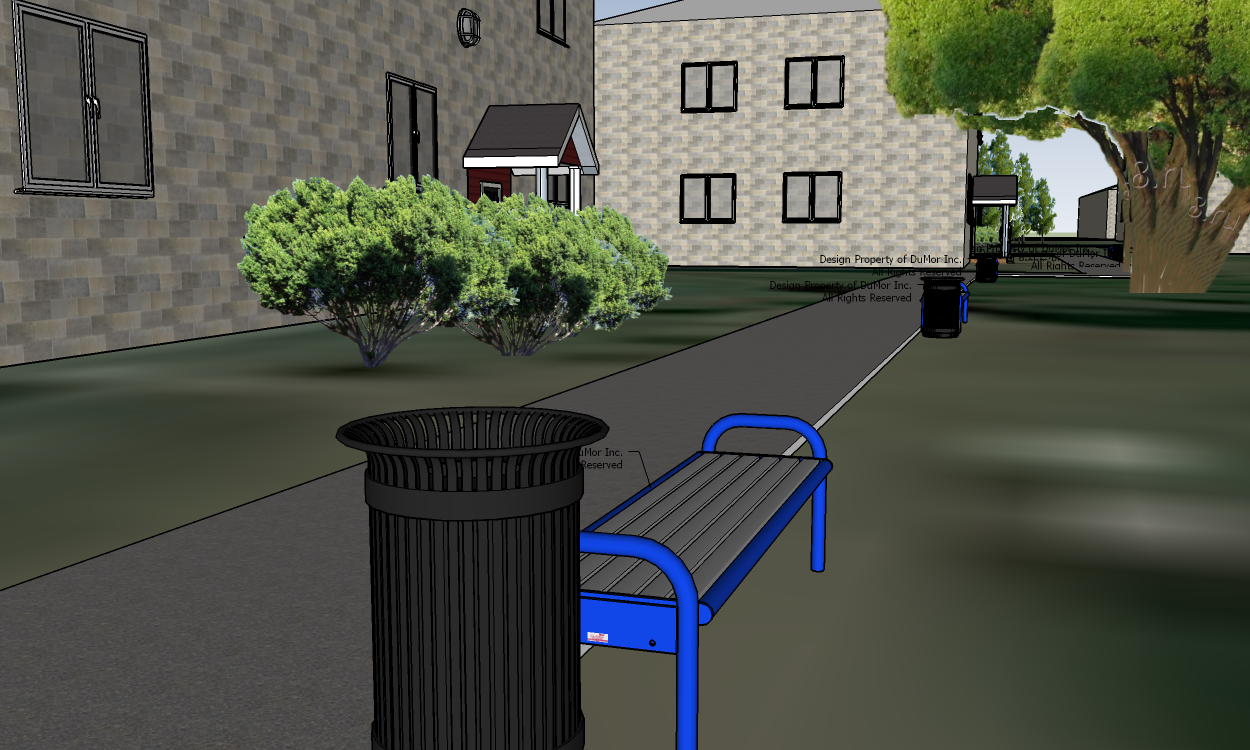 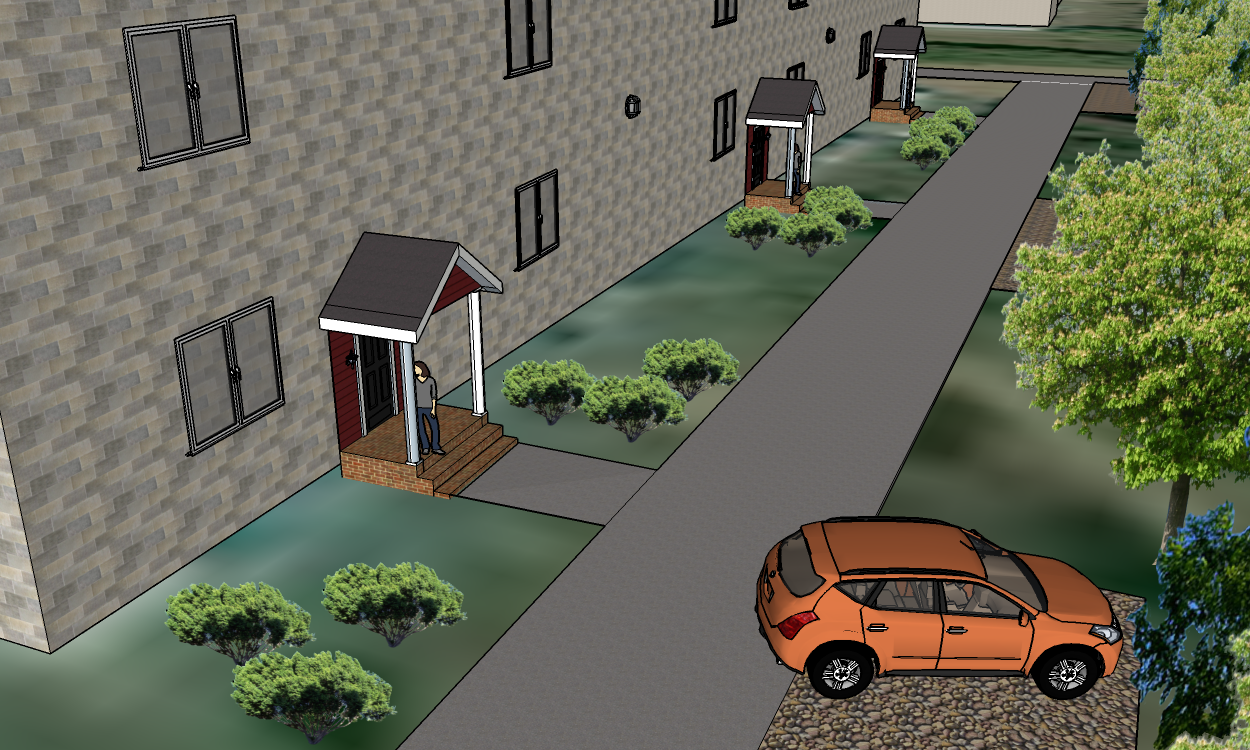 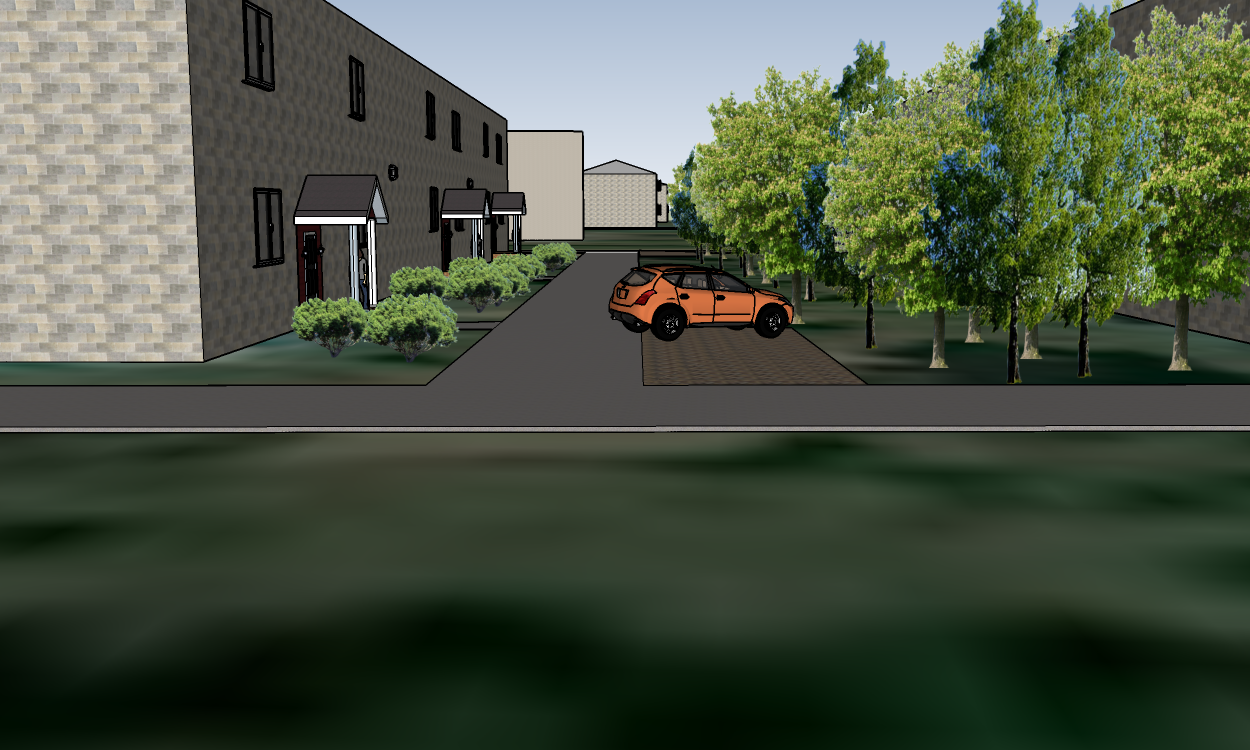 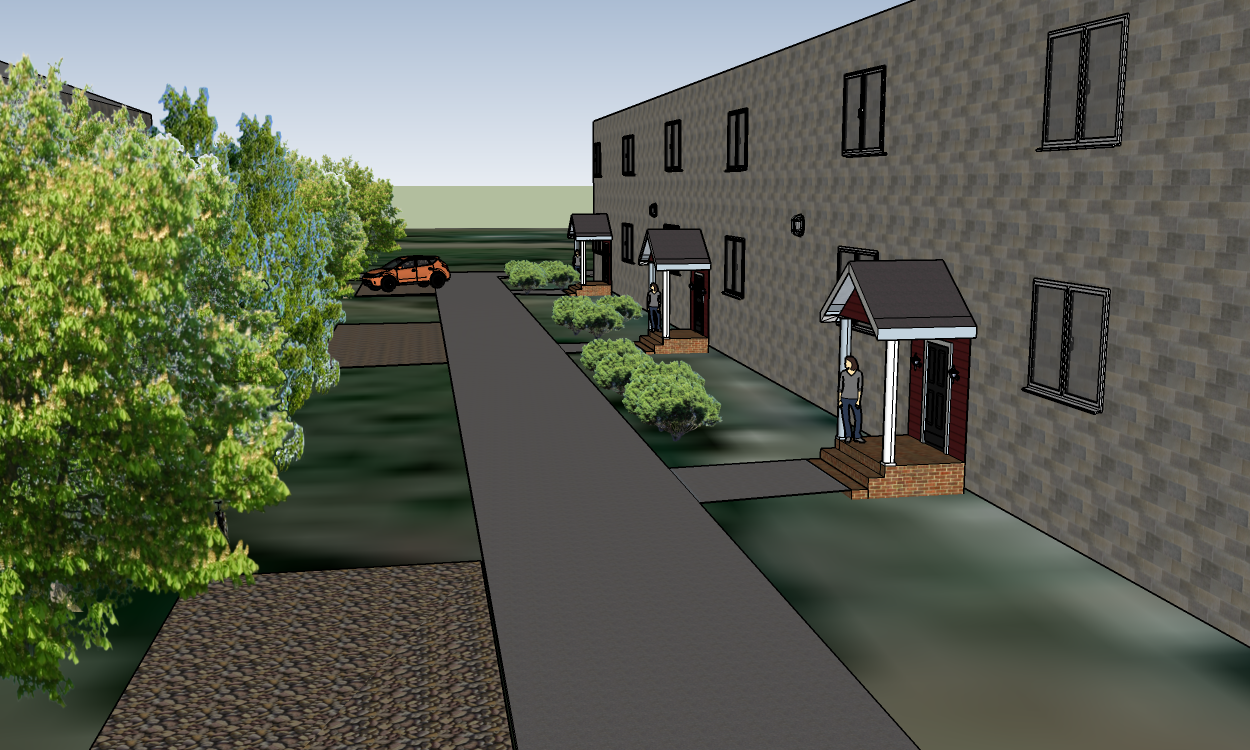 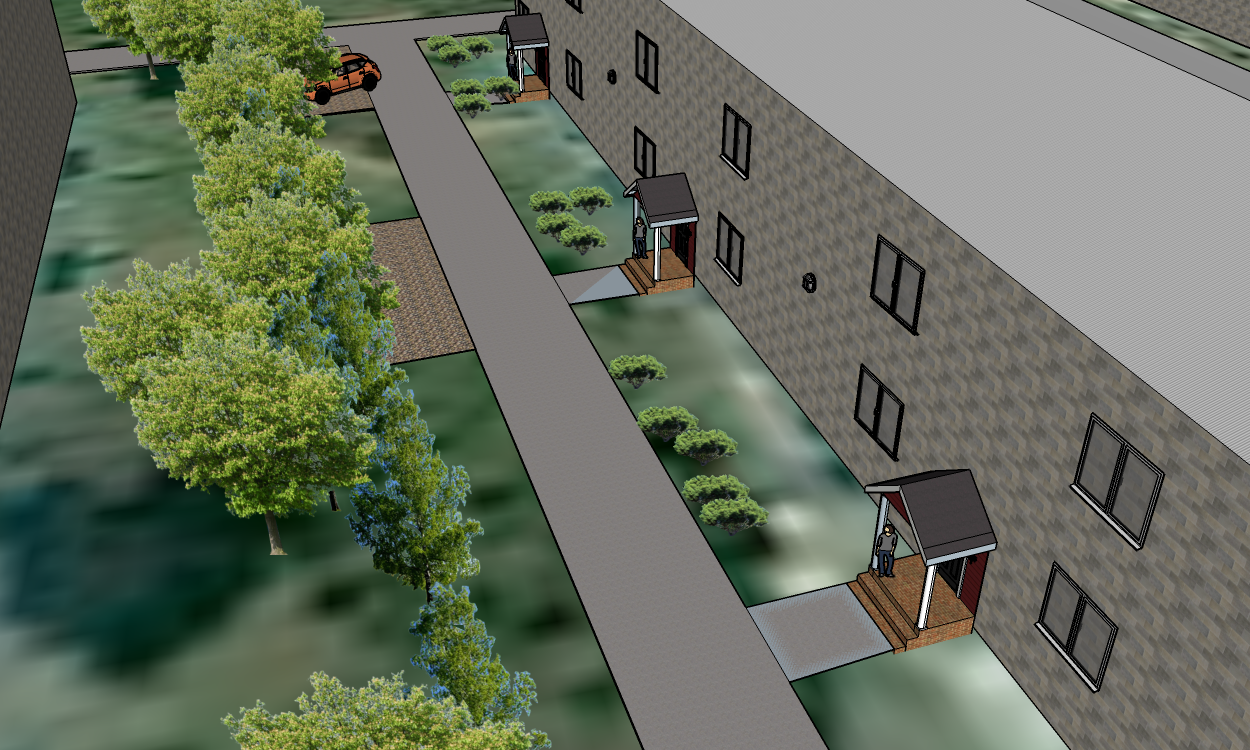 В 2017 году  в муниципальную программу «Формирование современной городской среды в  Нытвенском городском поселении»  будет включена наиболее посещаемая муниципальная территория общего пользования.

«Летний амфитеатр» г. Нытва ЦКиД.

«Летний амфитеатр» г. Нытва ЦКиД единственное место в городе, где проводятся массовые мероприятия.
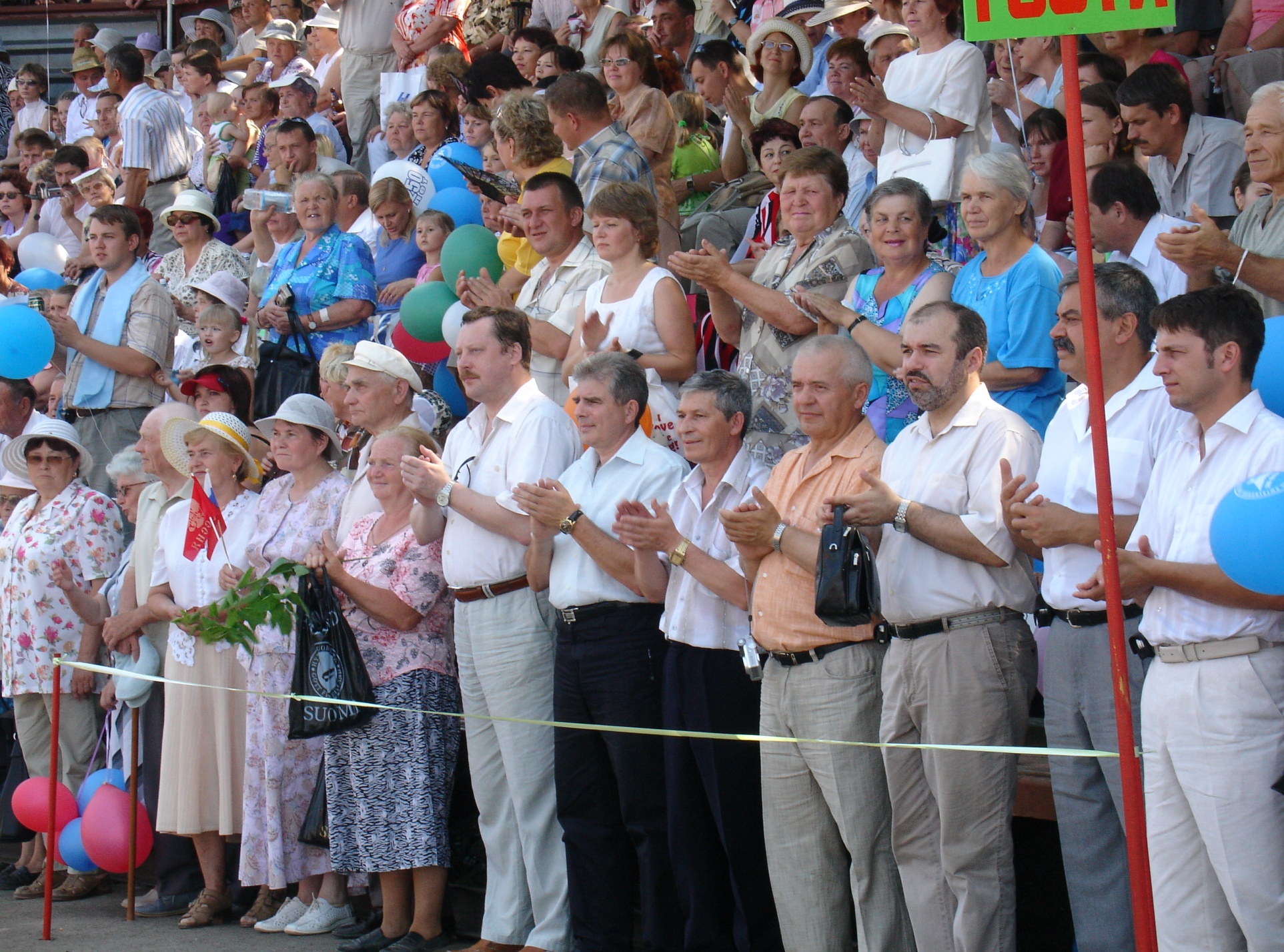 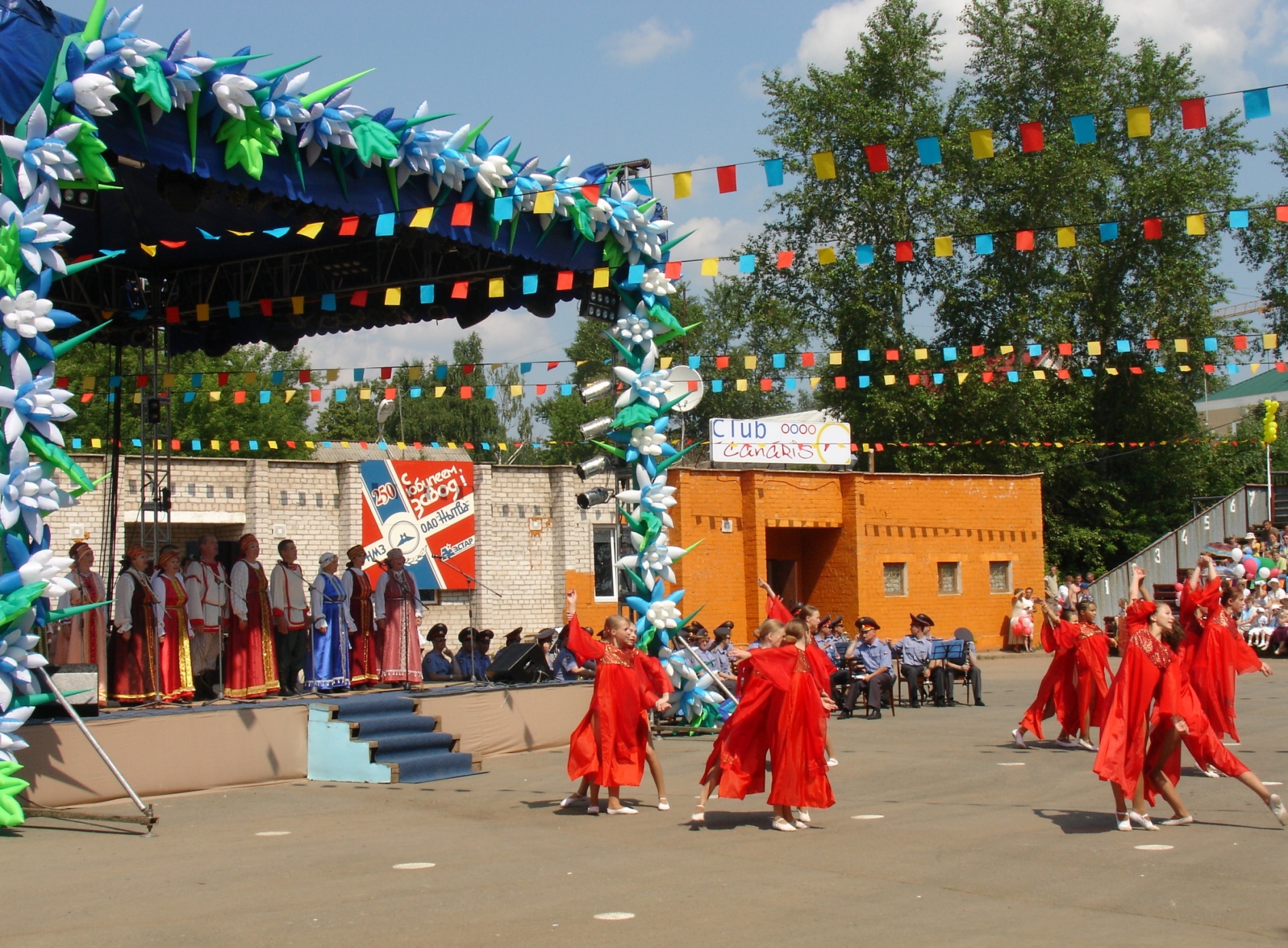 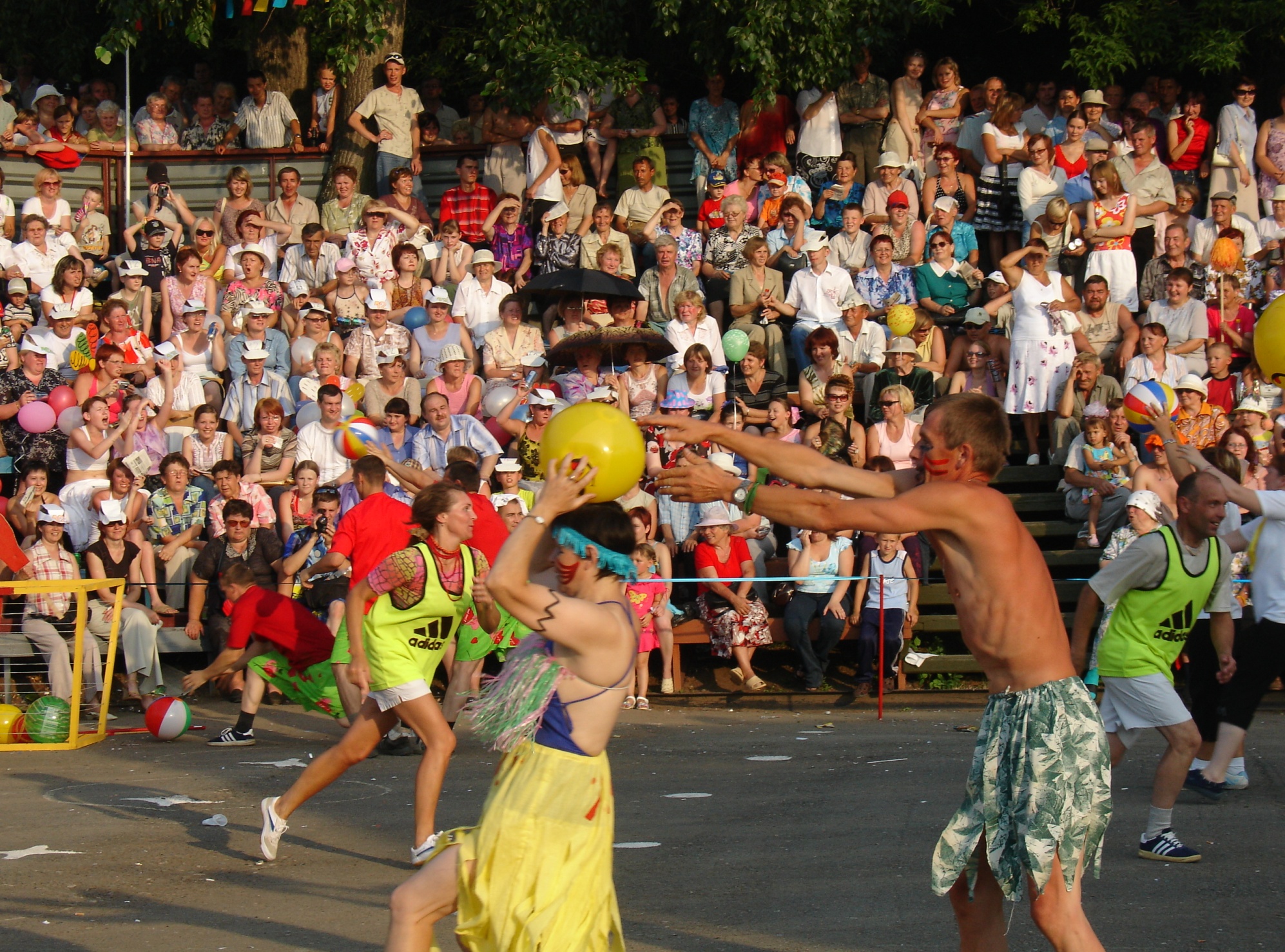 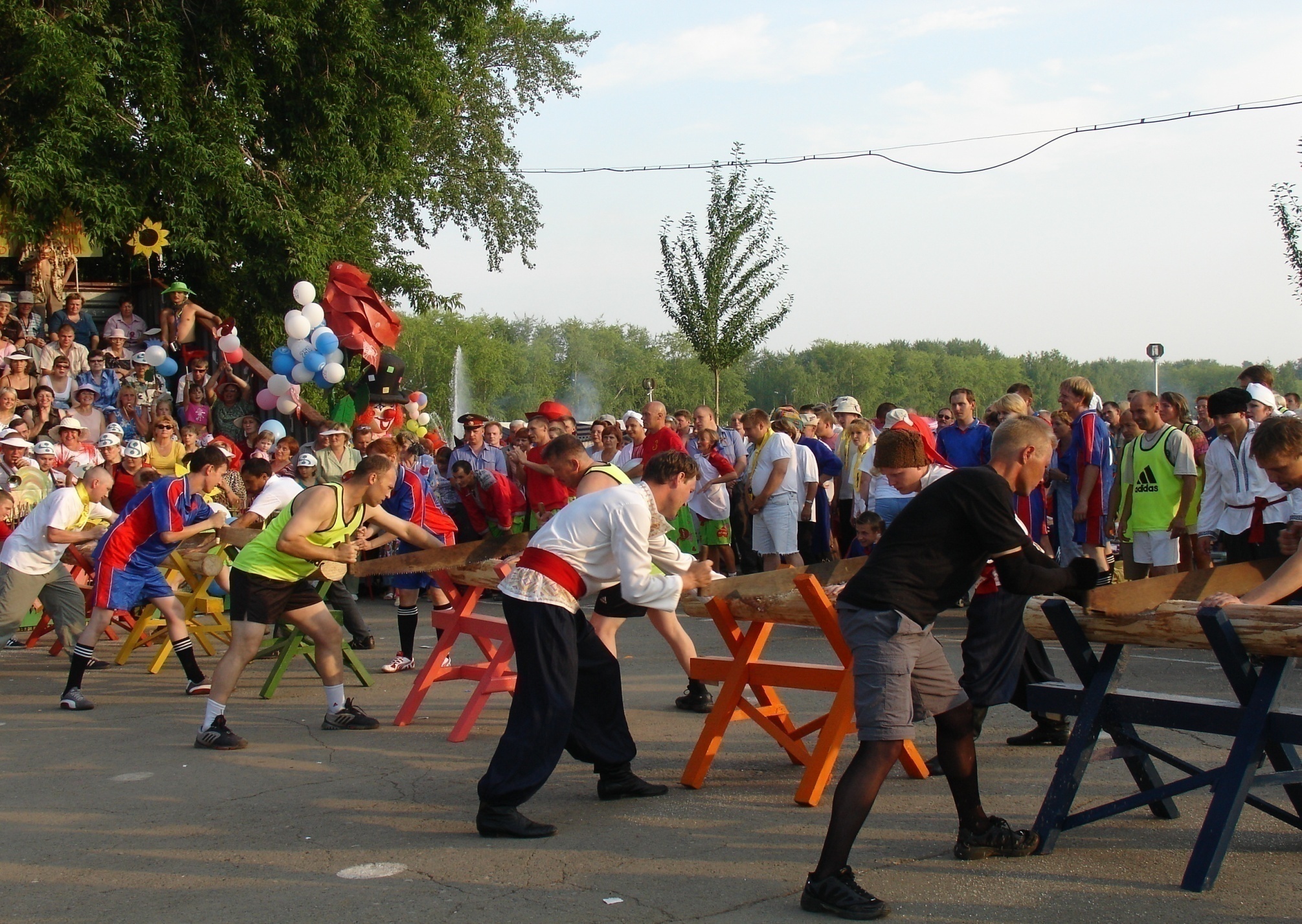 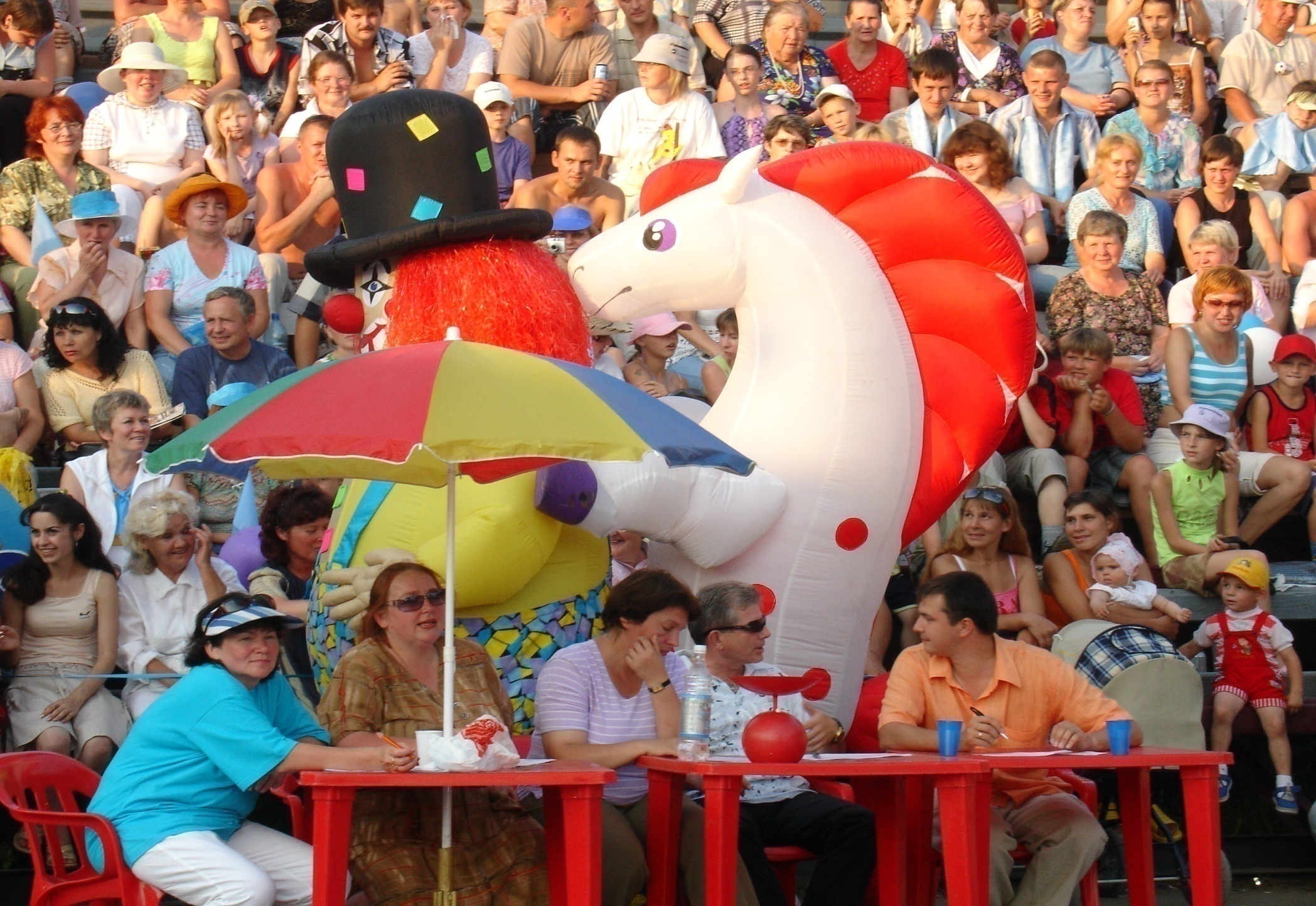 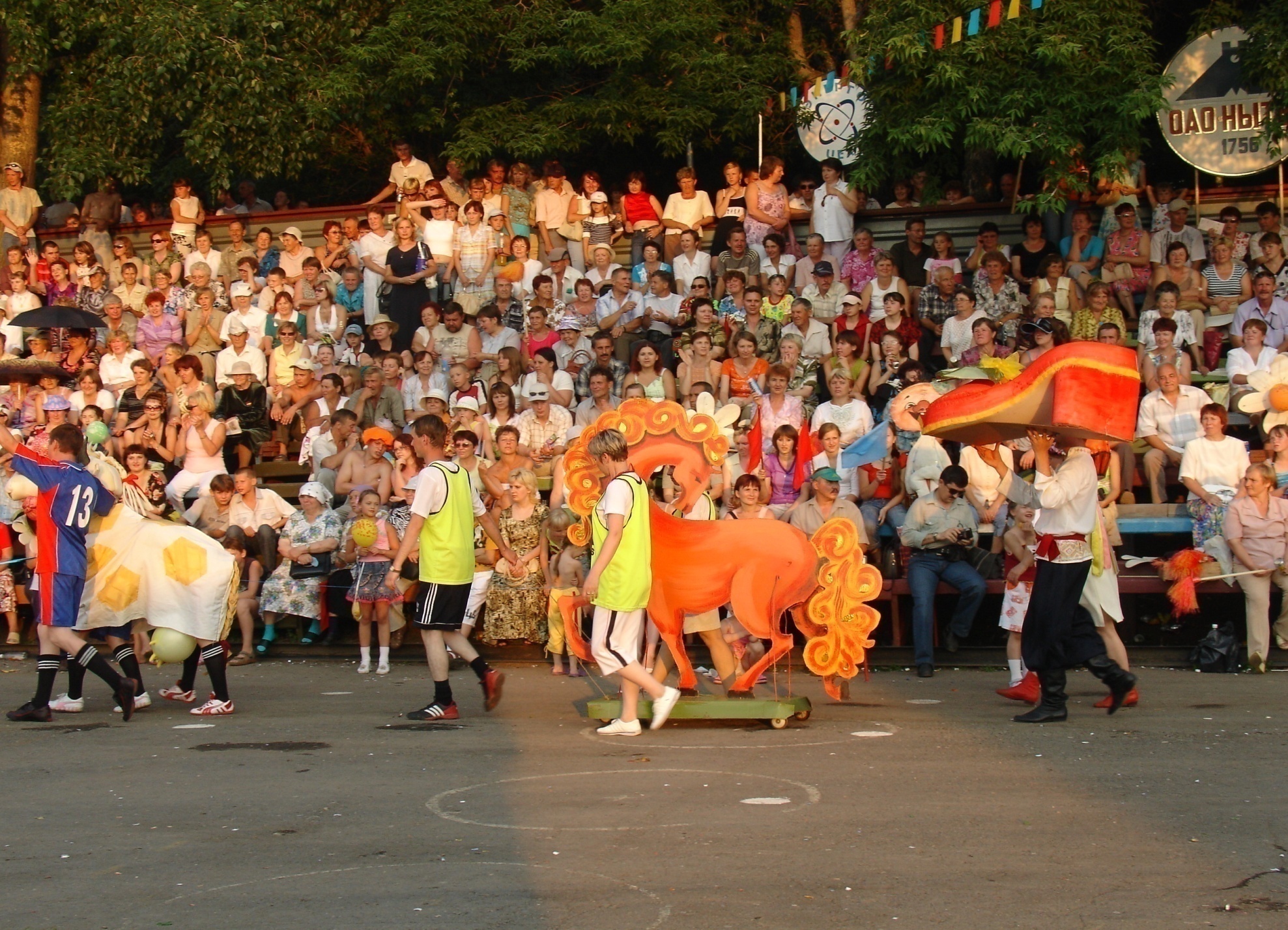 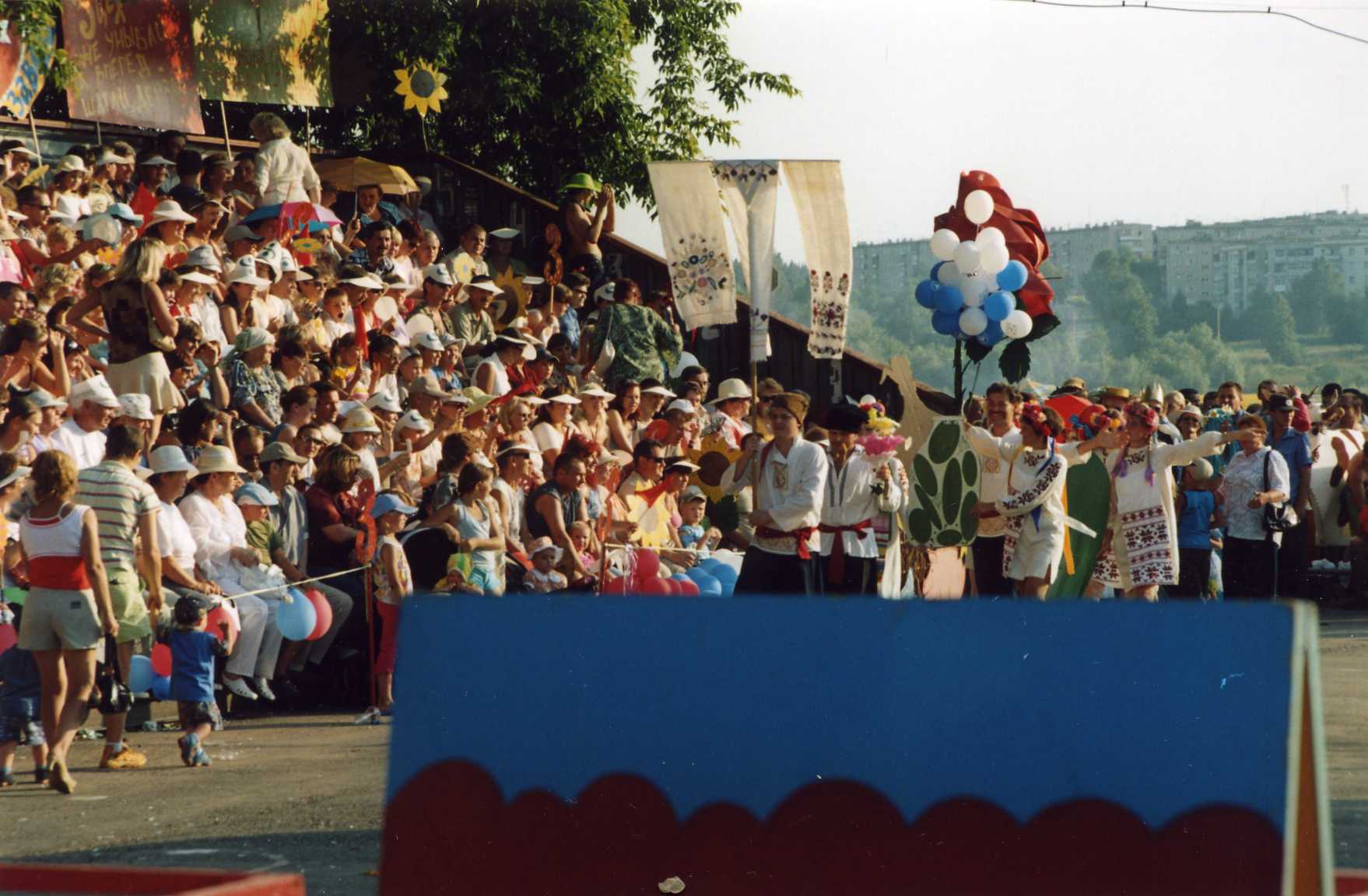 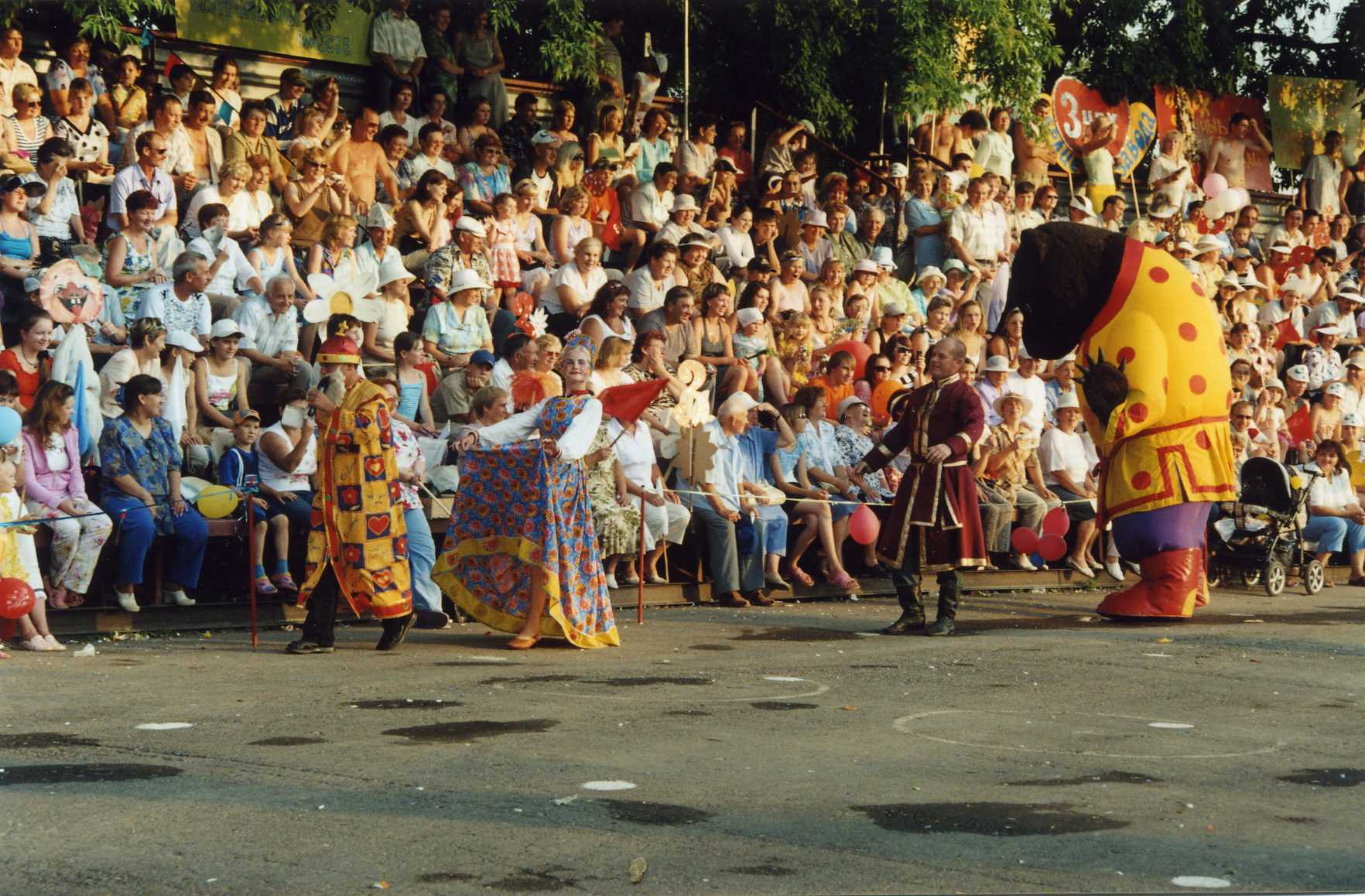 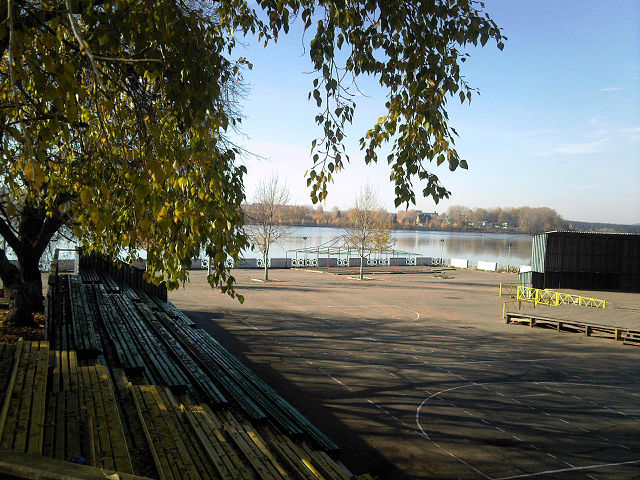 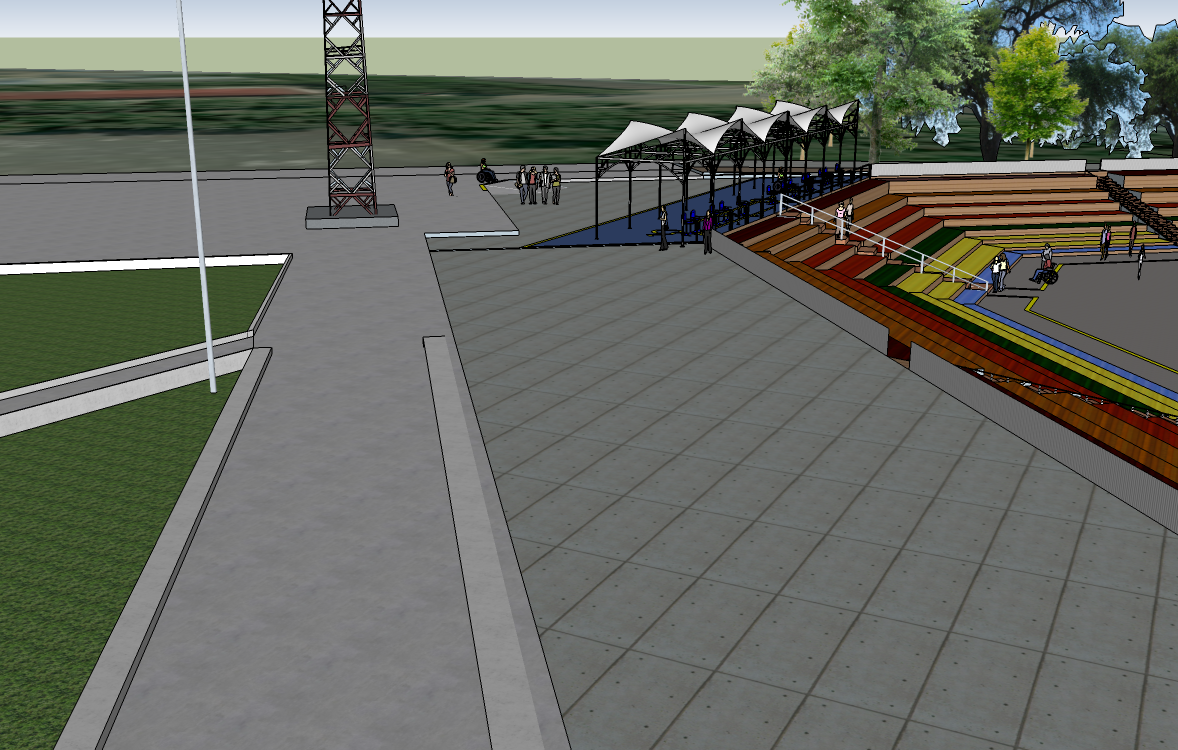 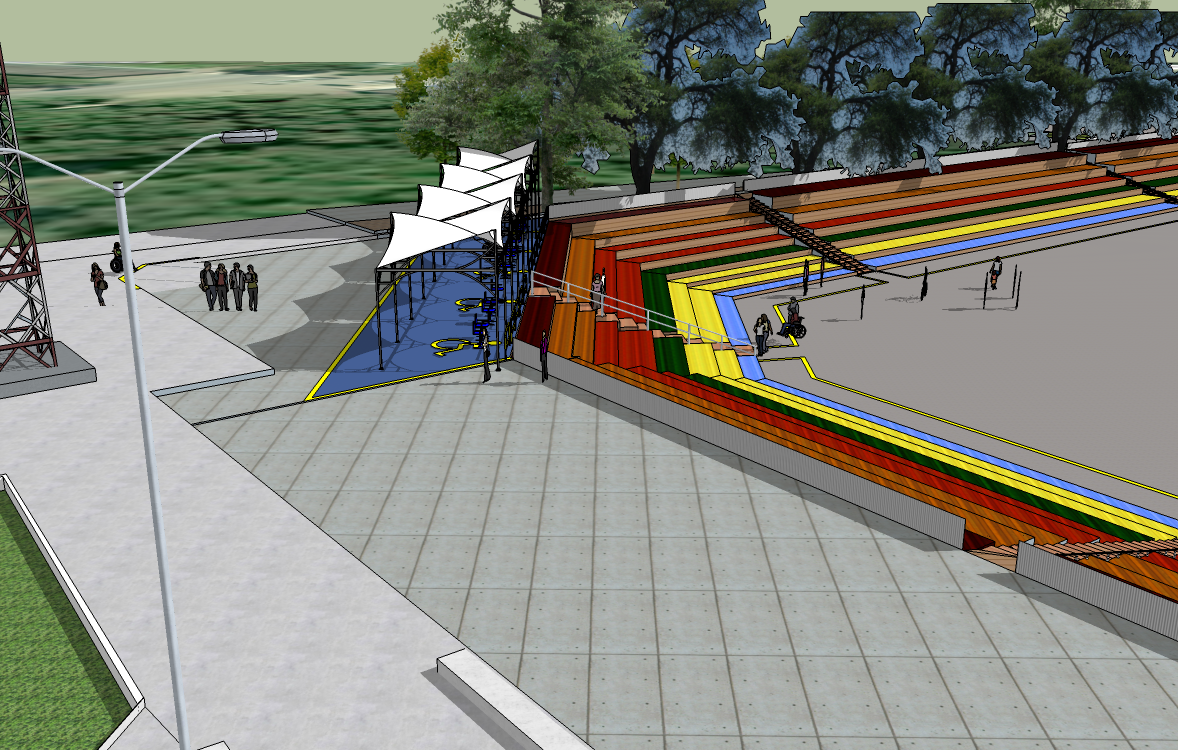 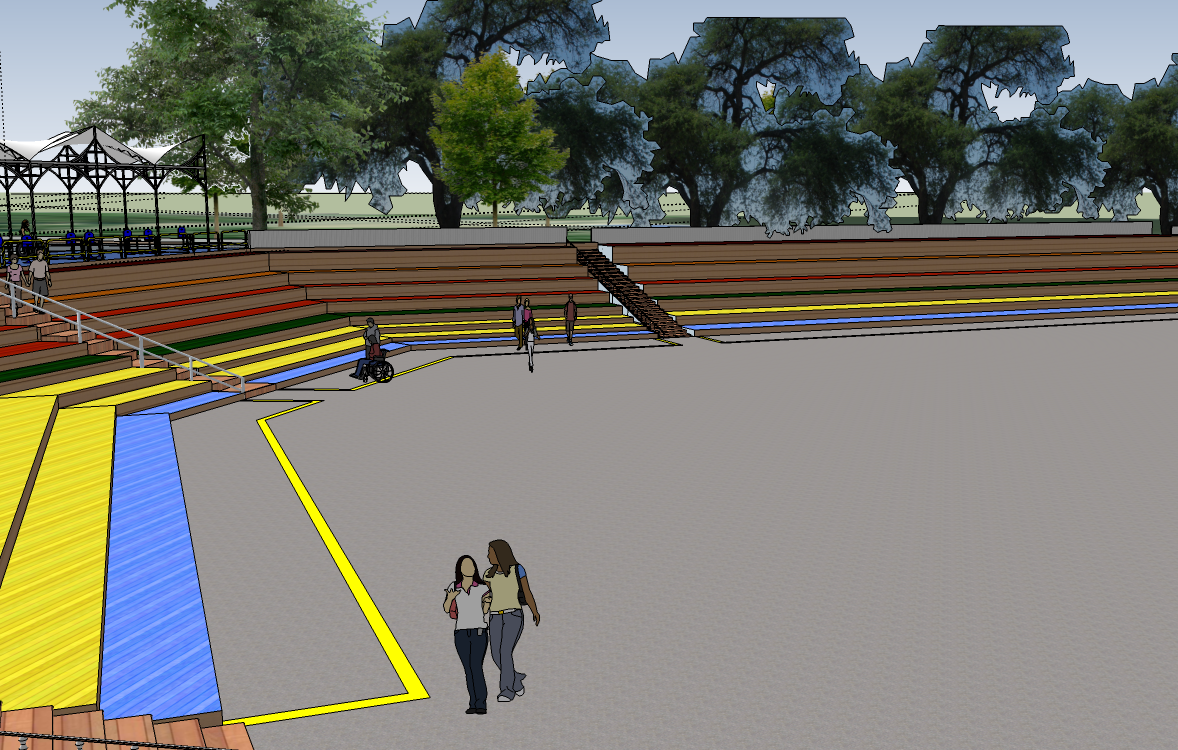 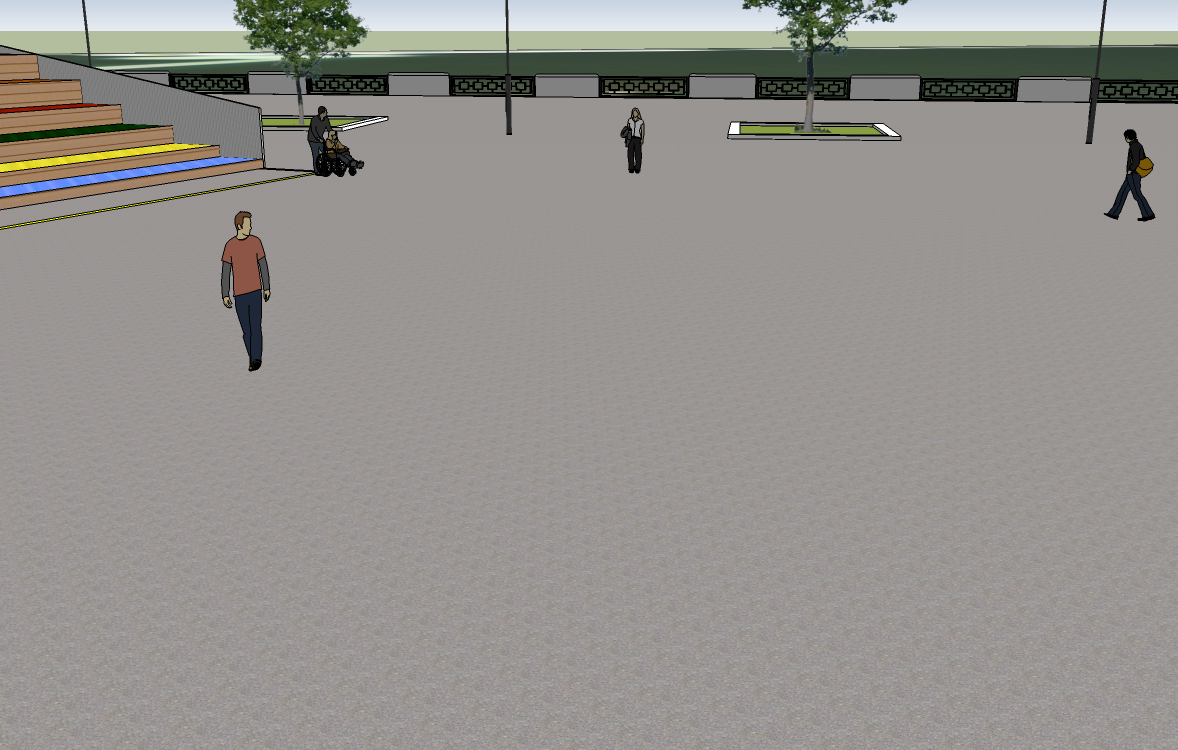 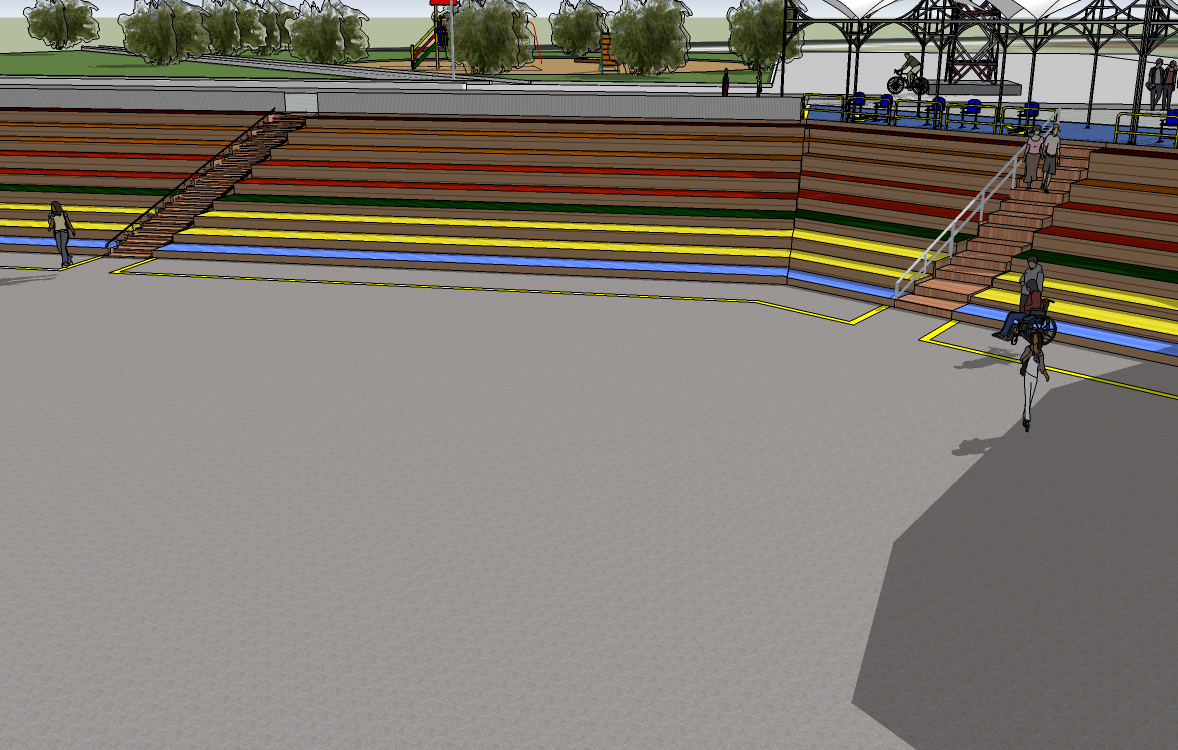 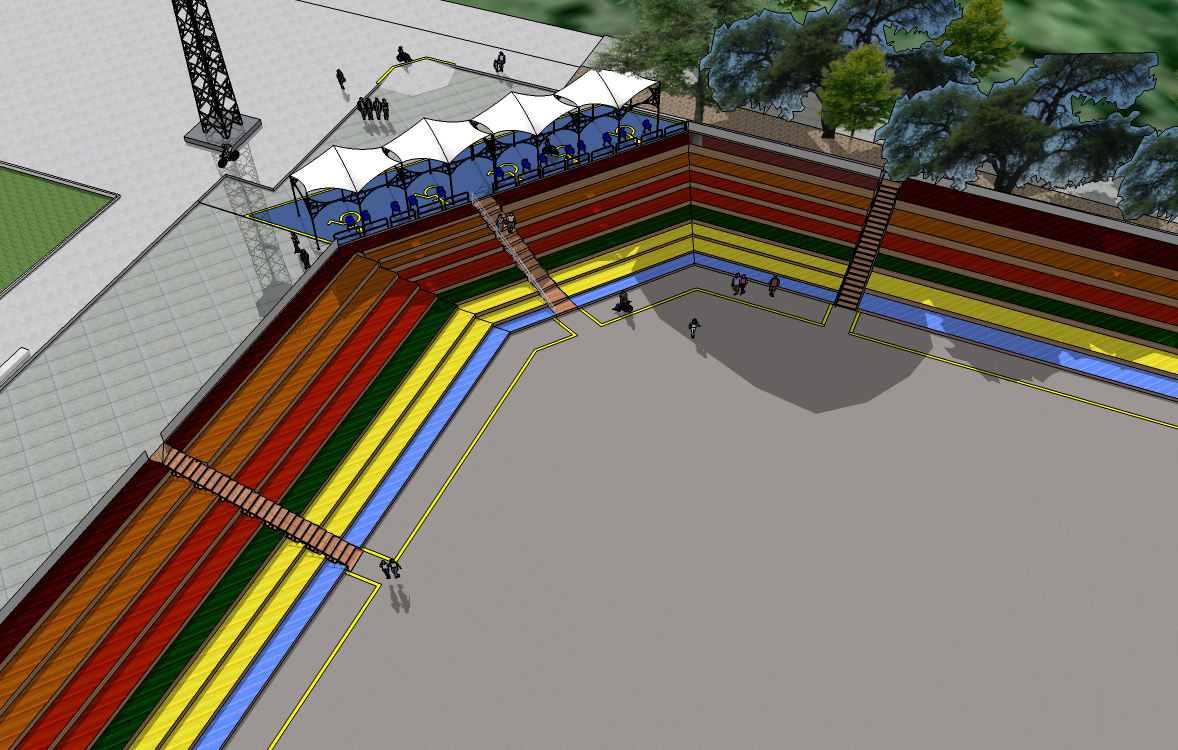 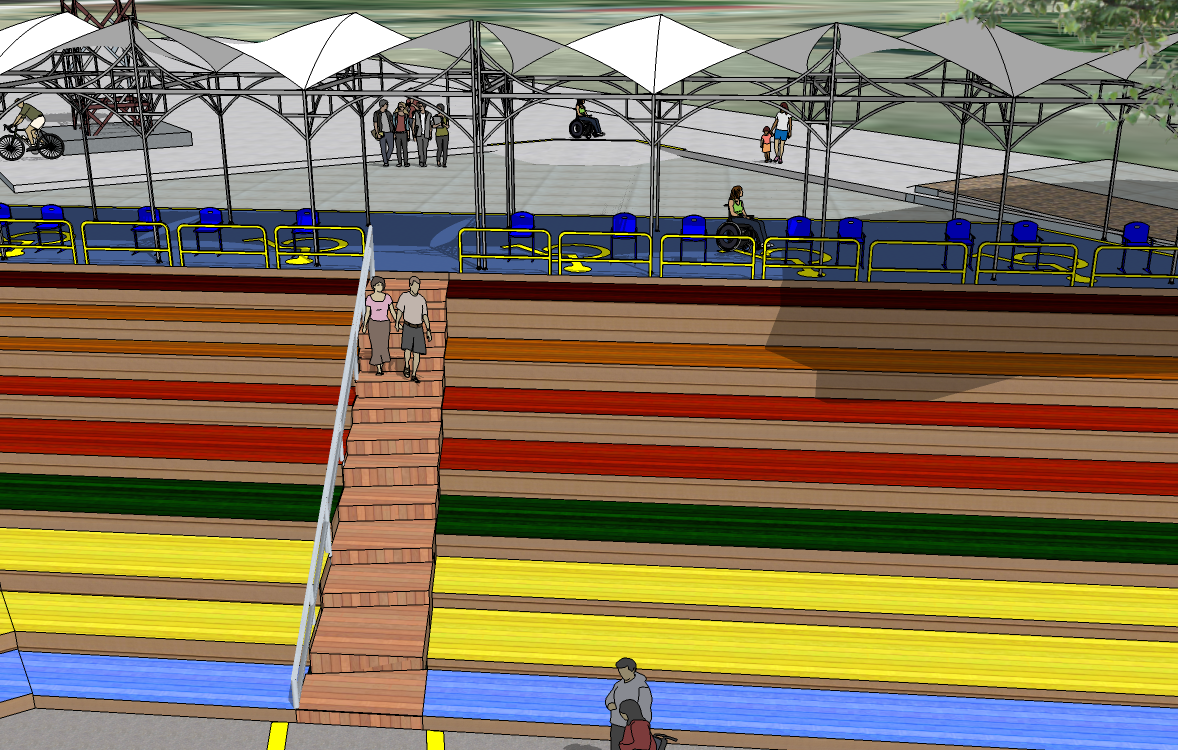 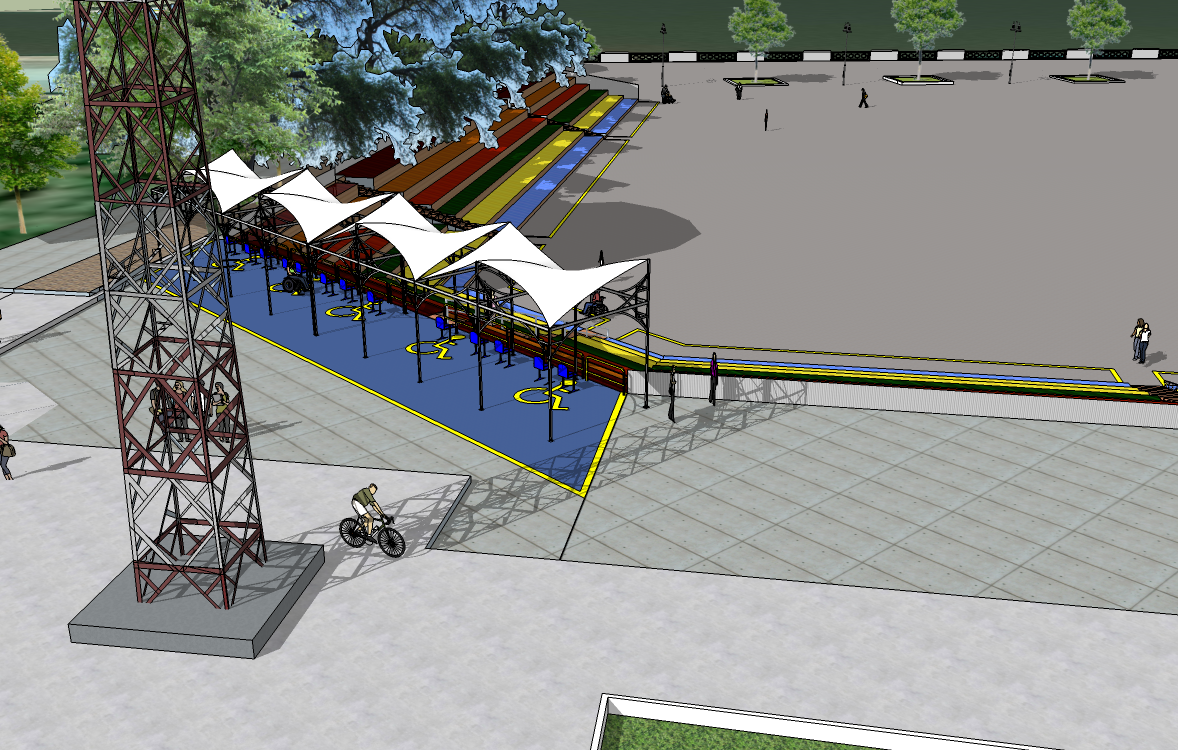 Центральный парк «ЦК и Д»
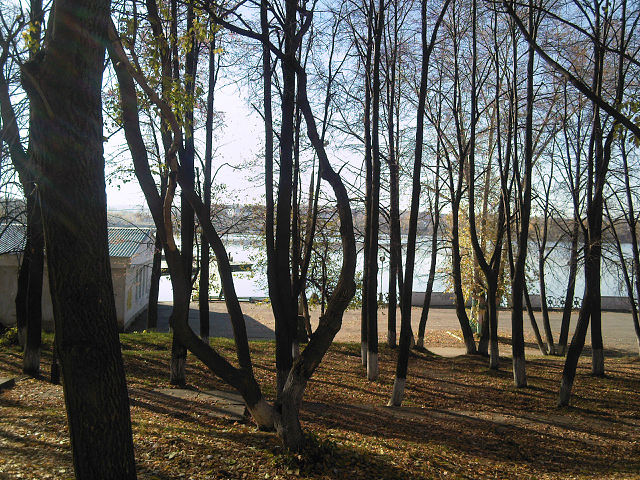 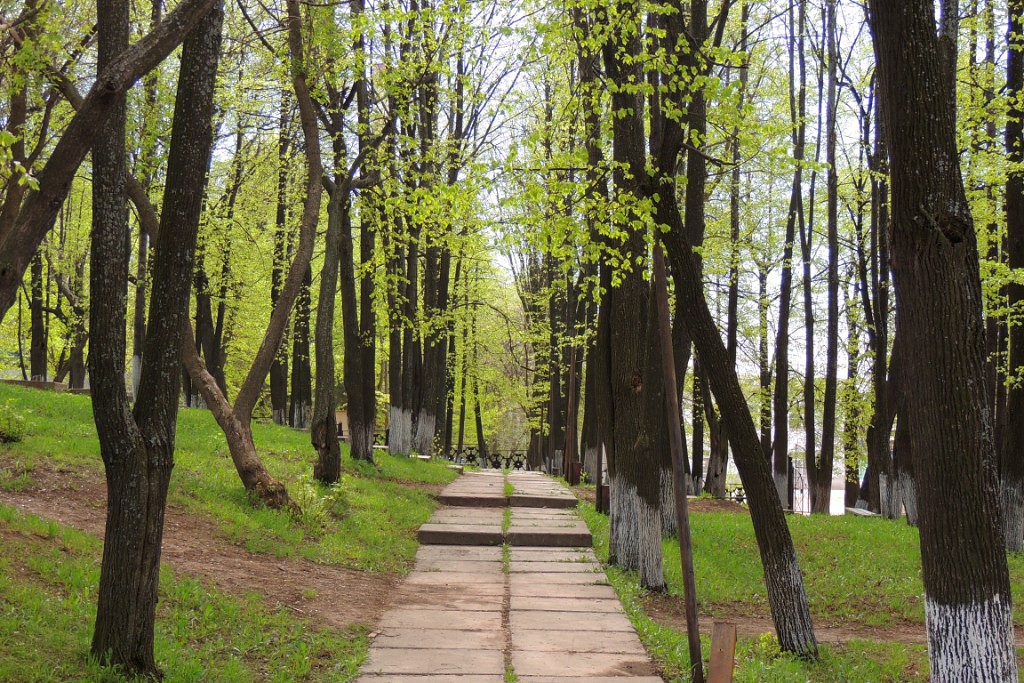 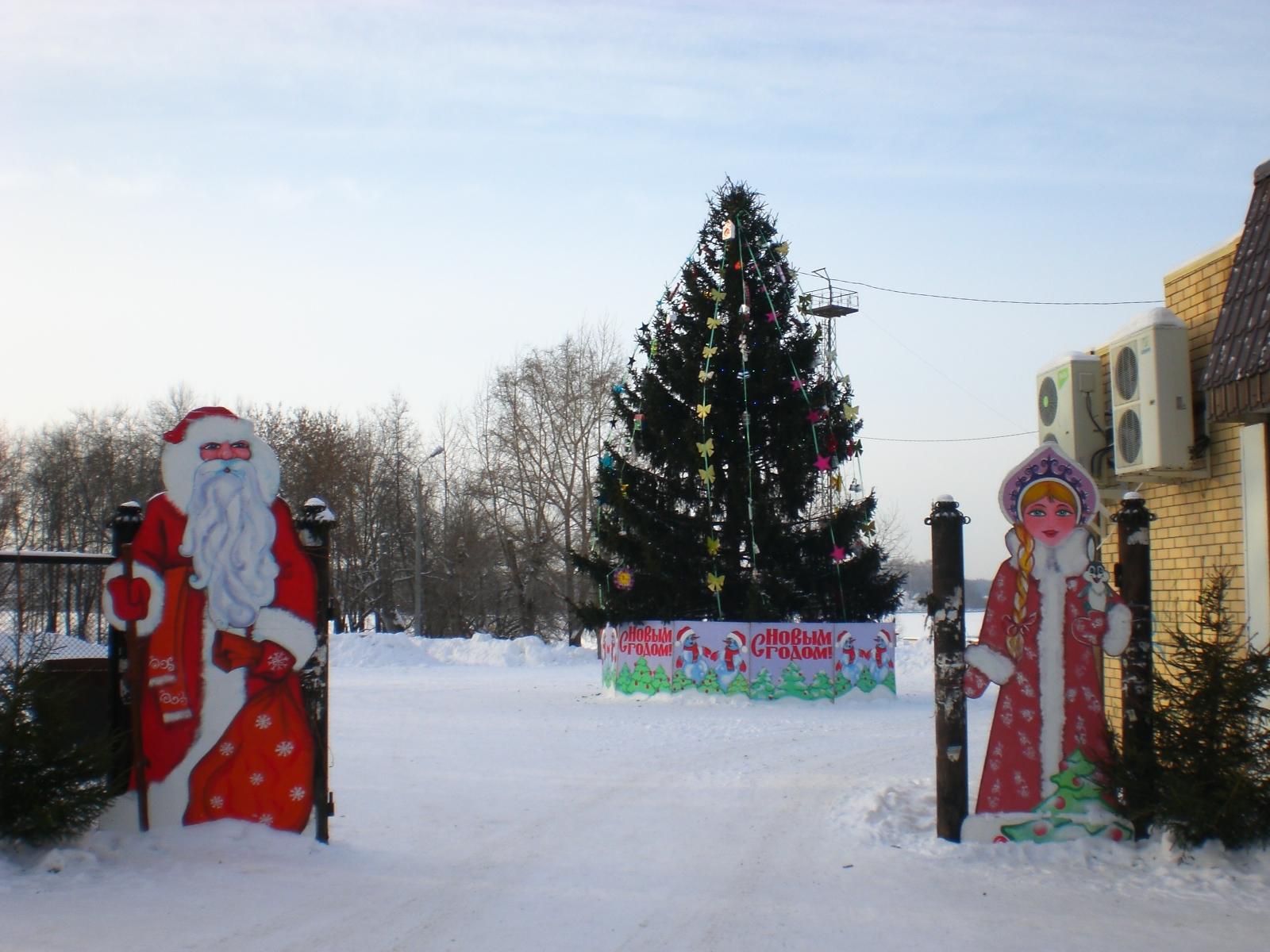 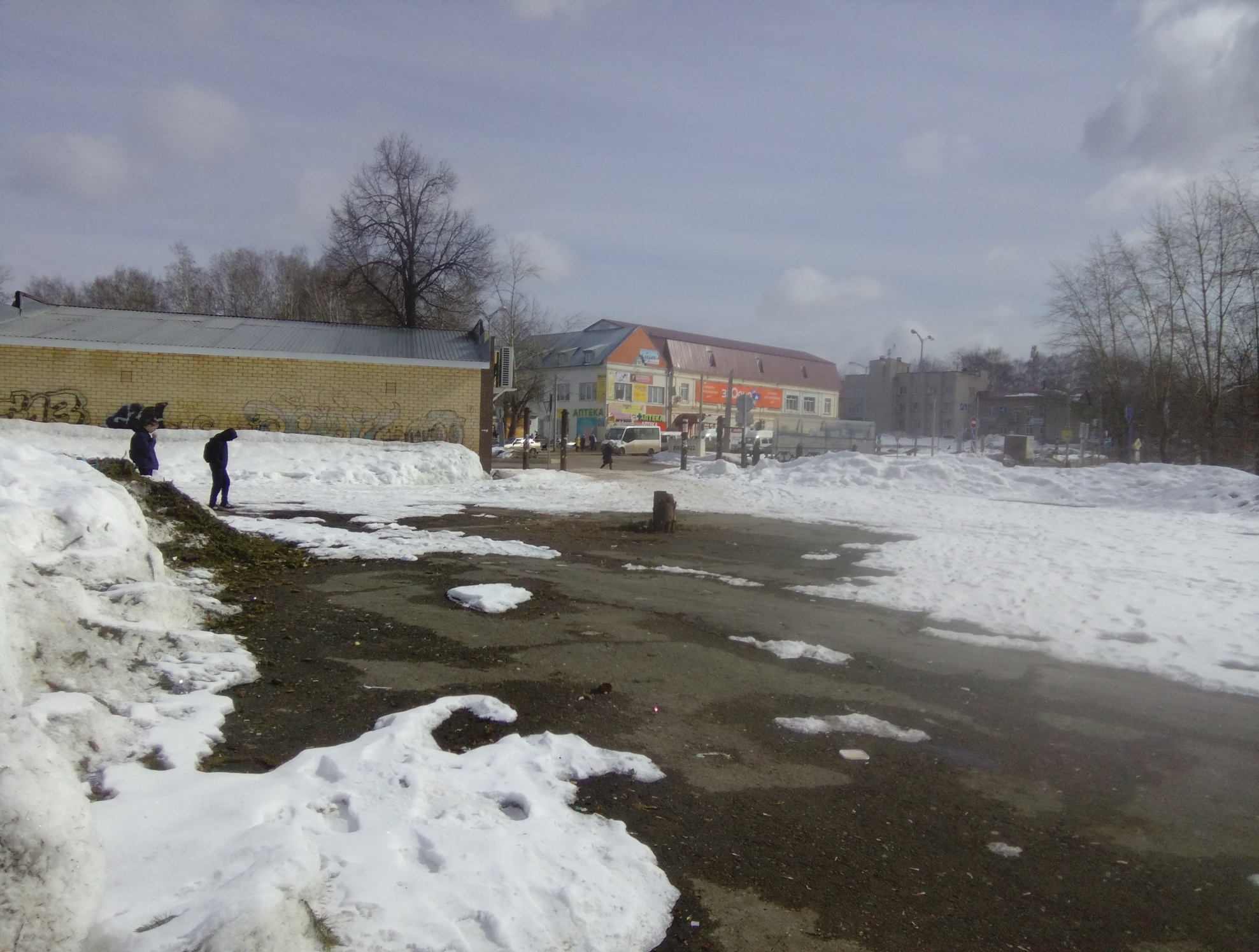 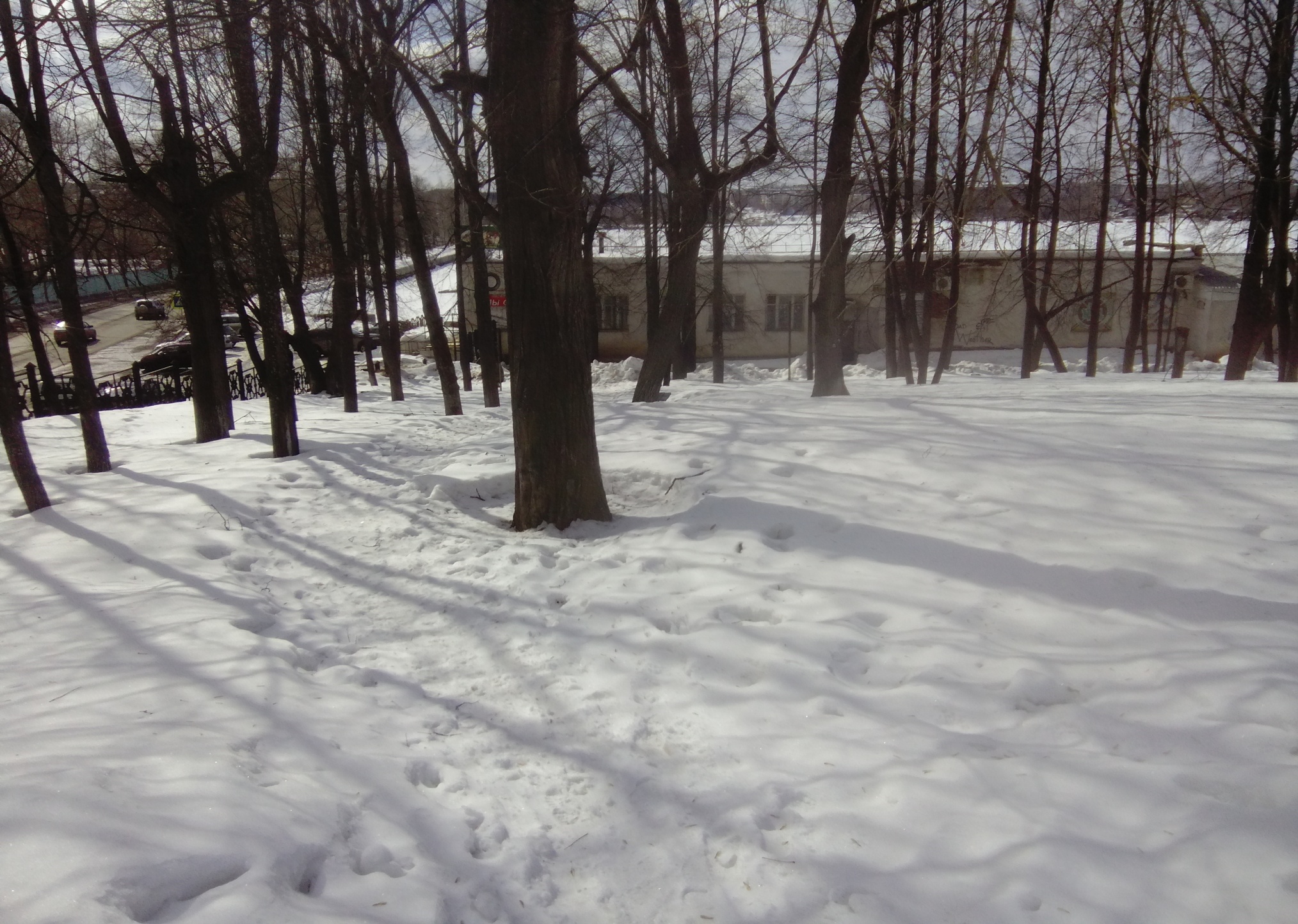 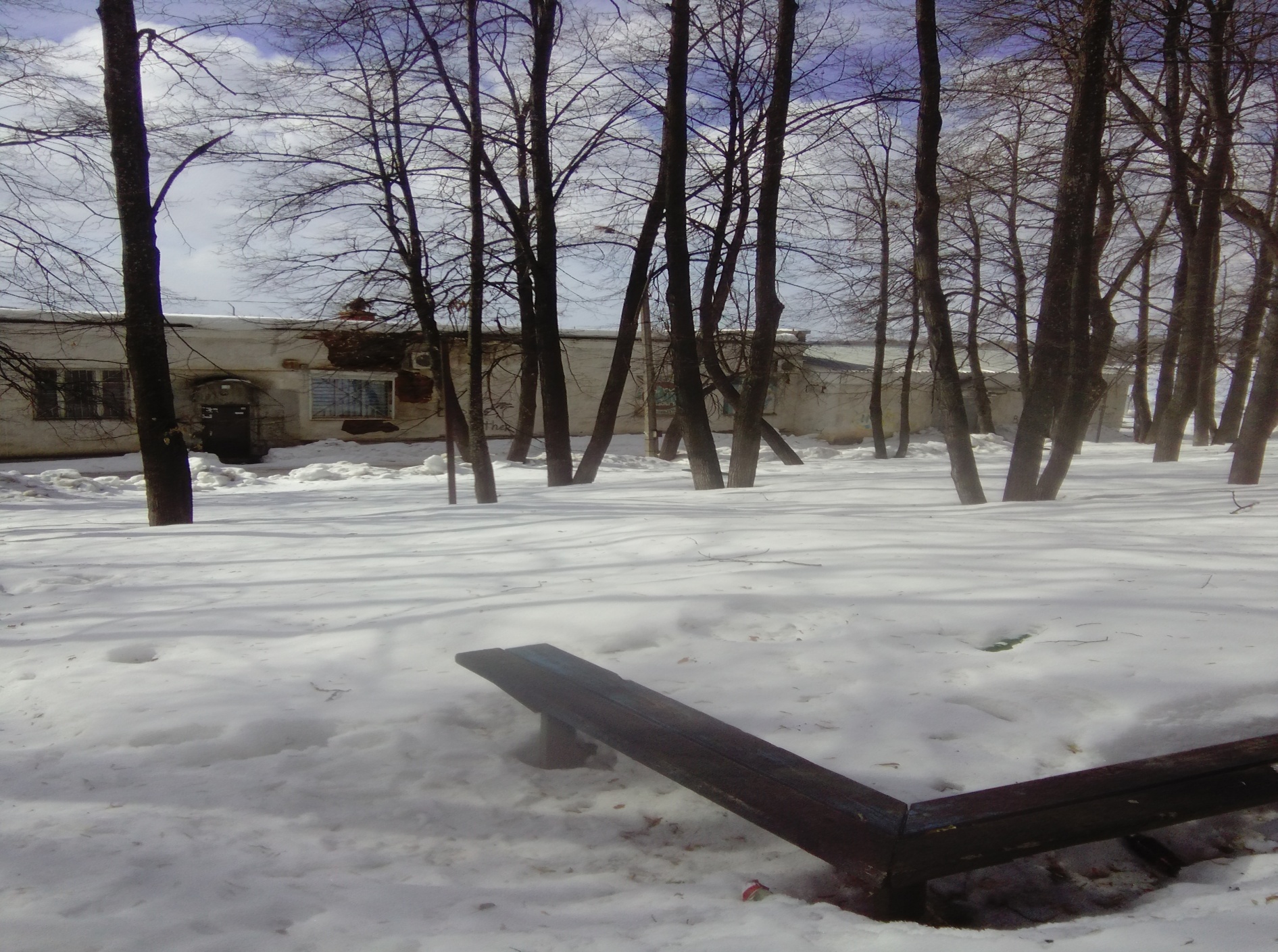 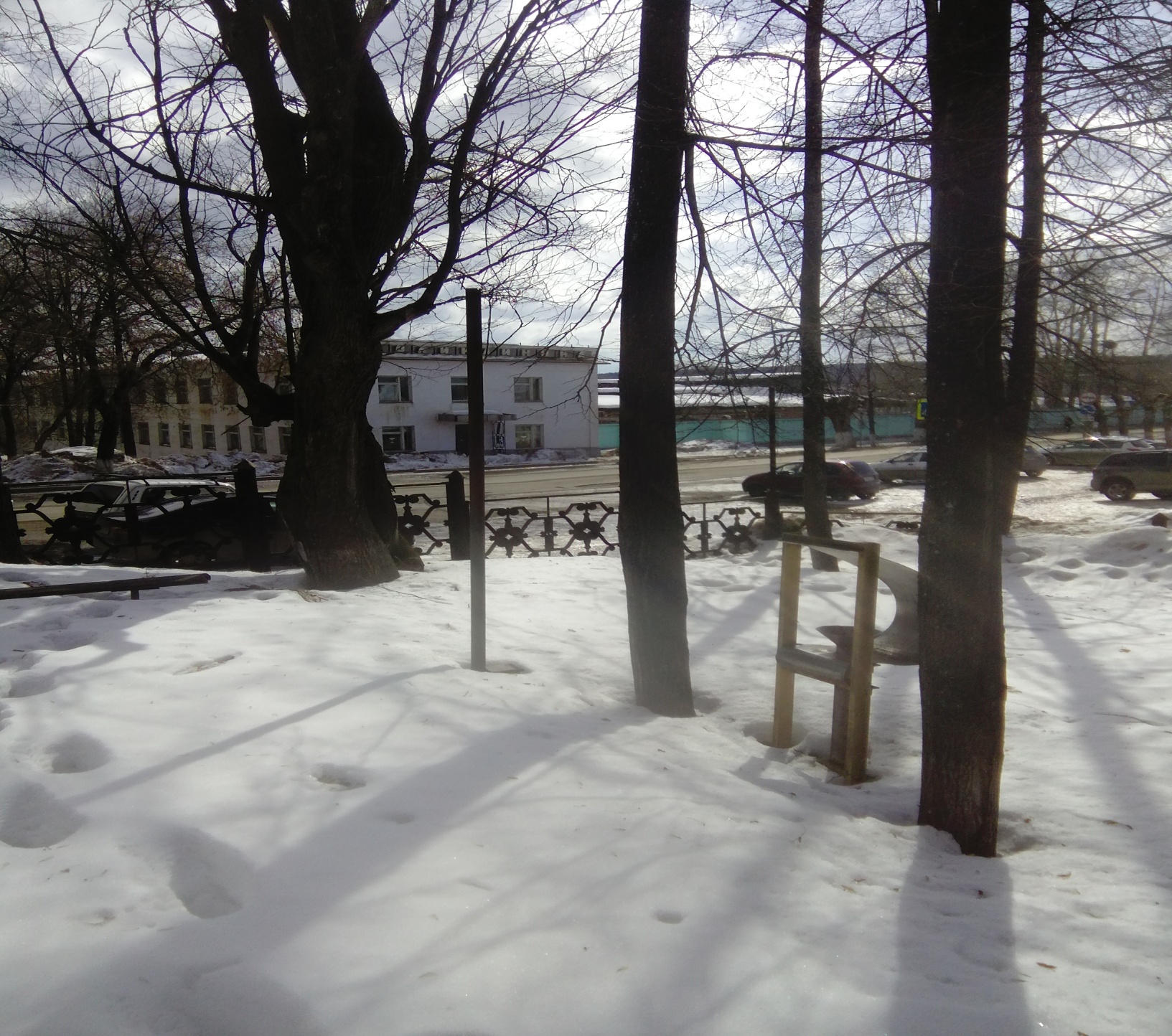 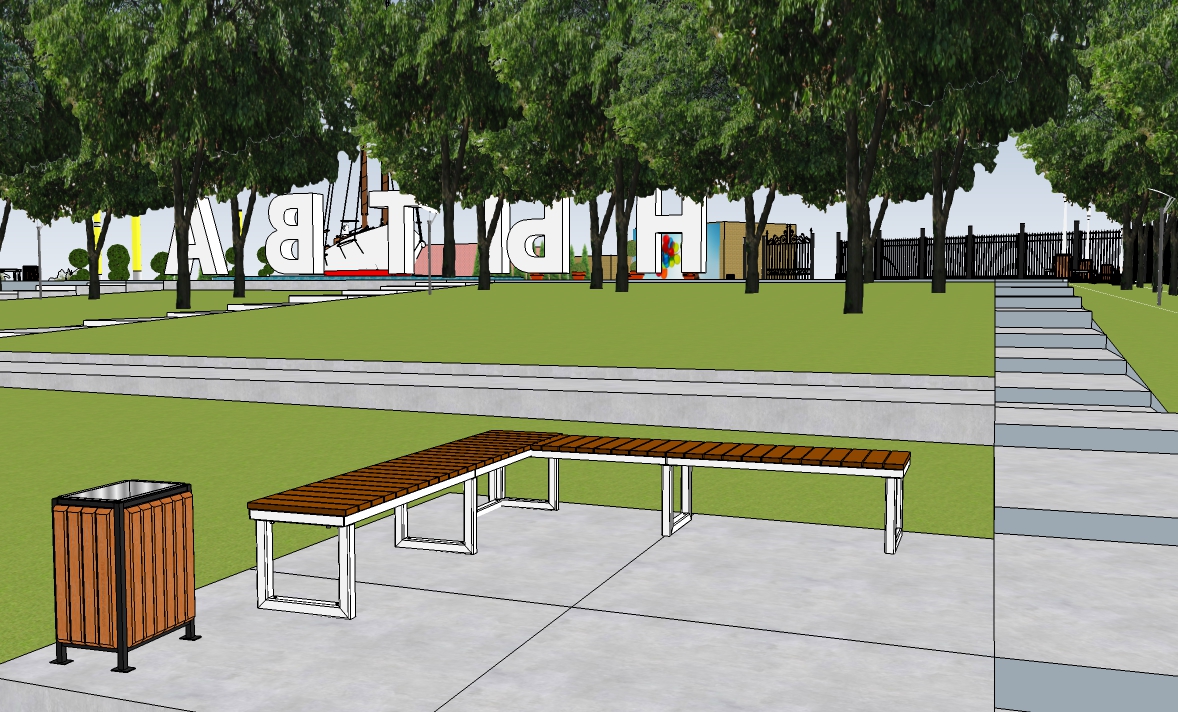 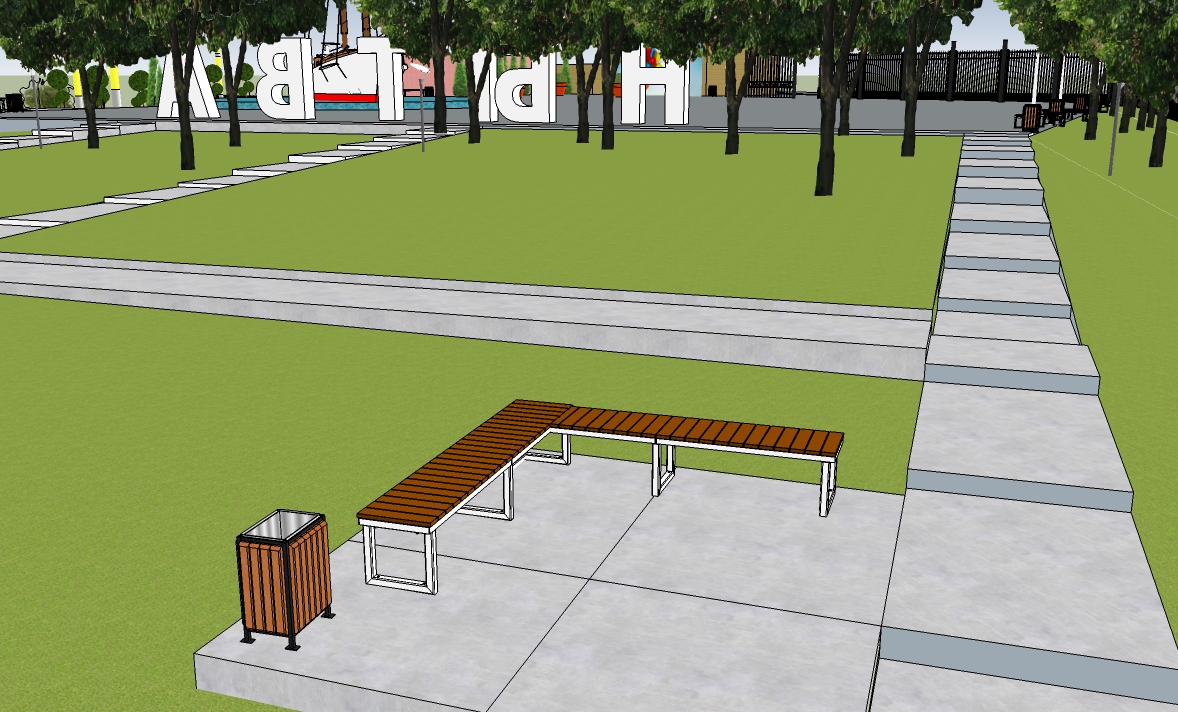 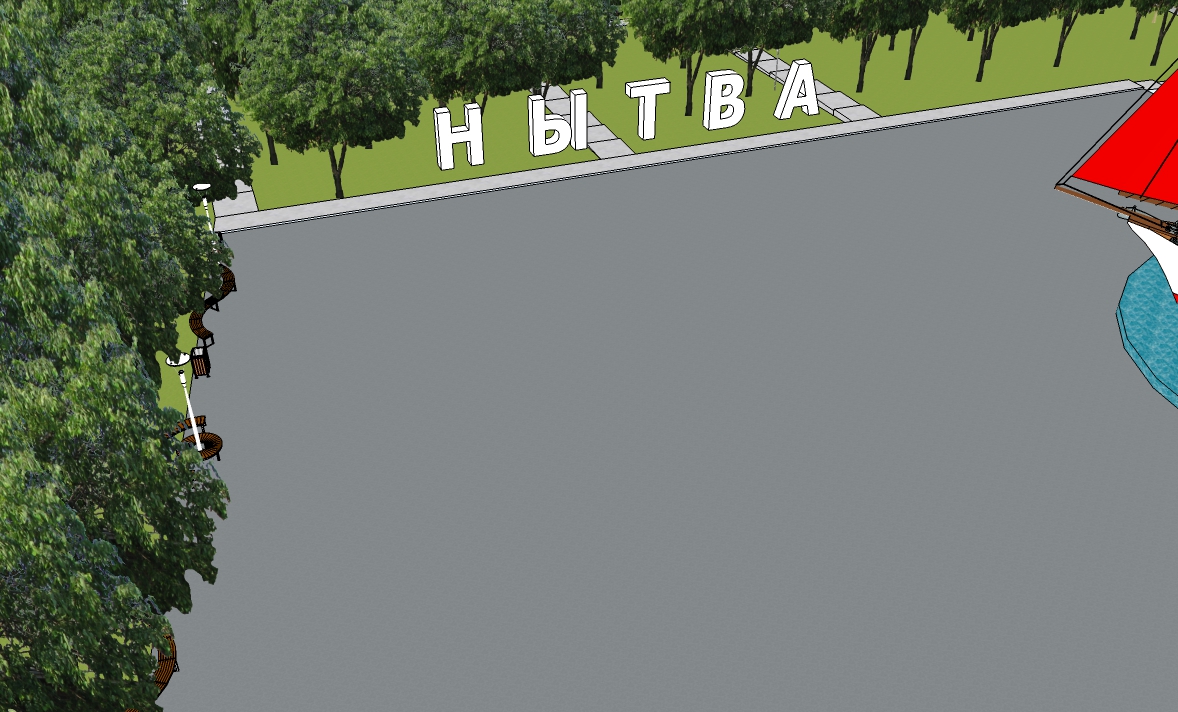 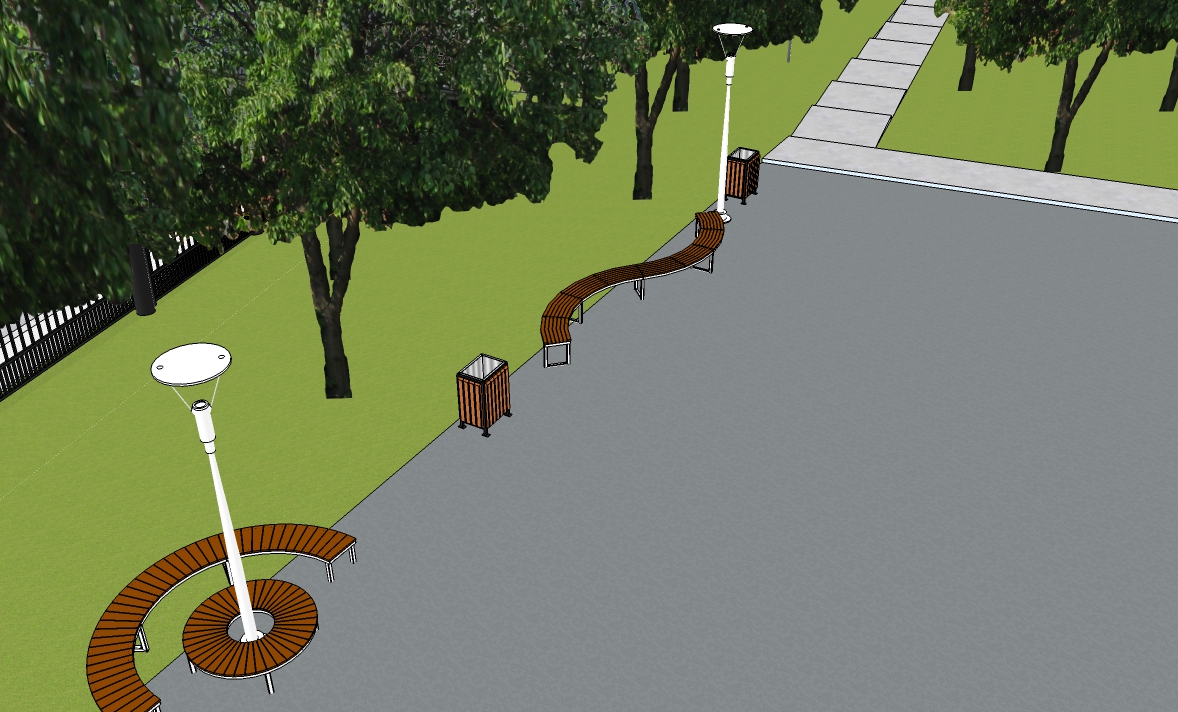 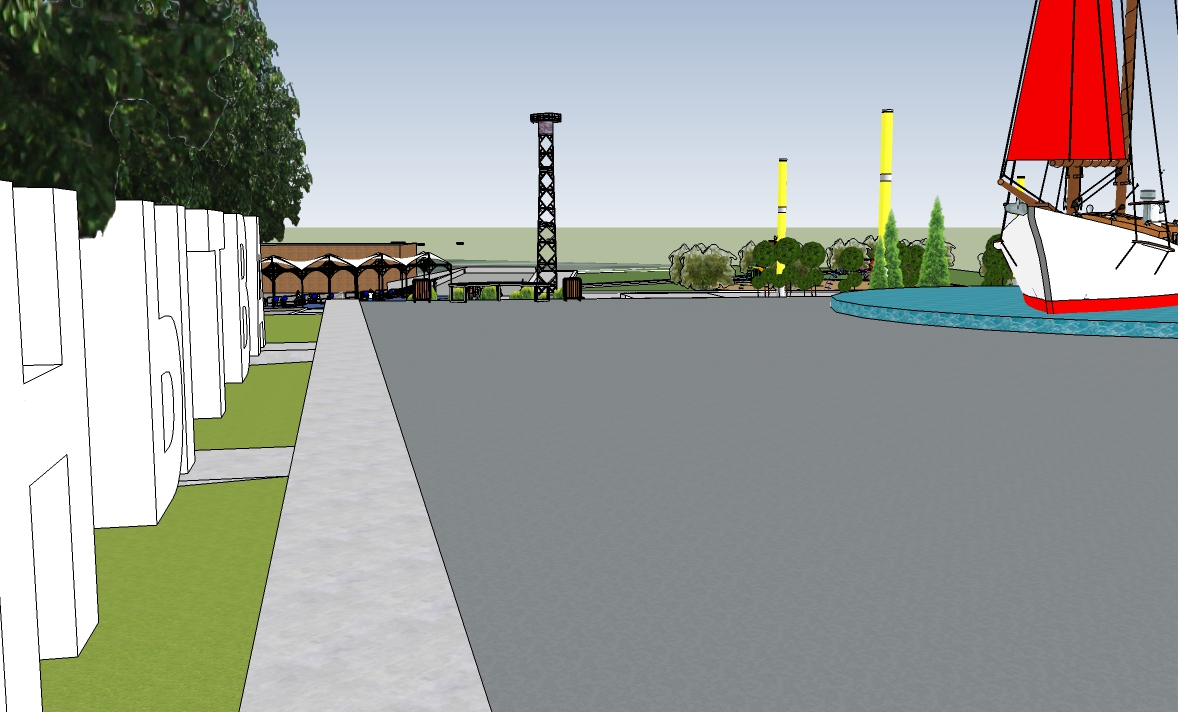 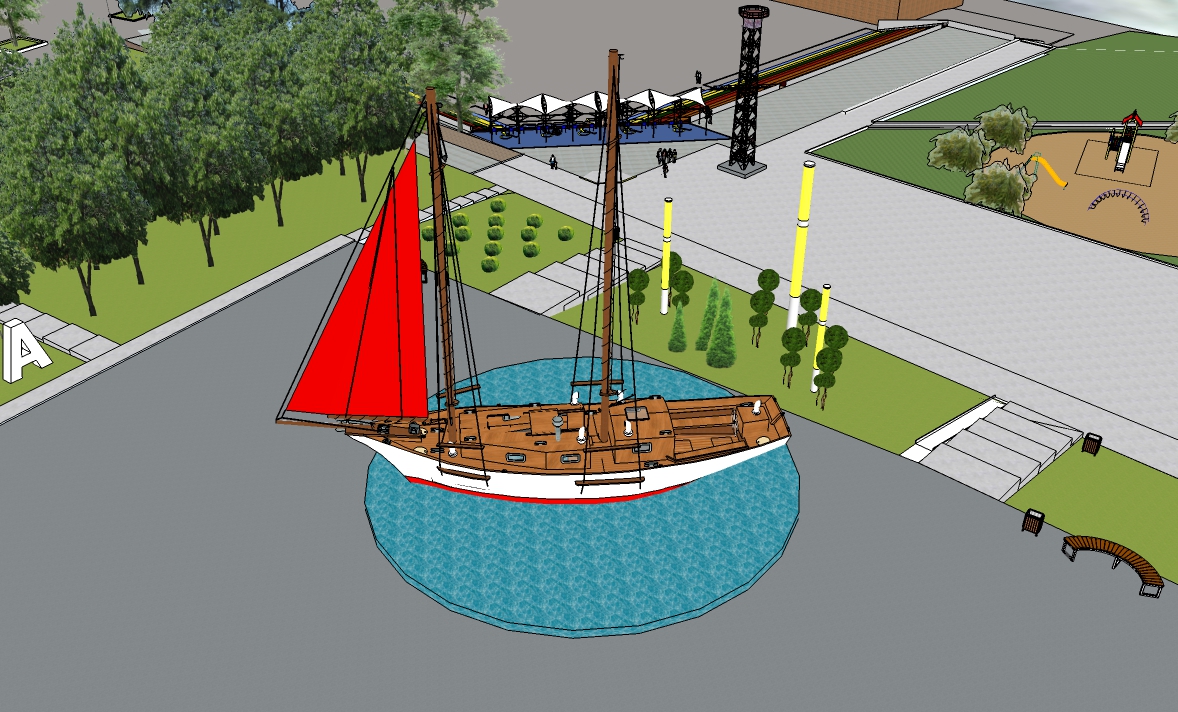 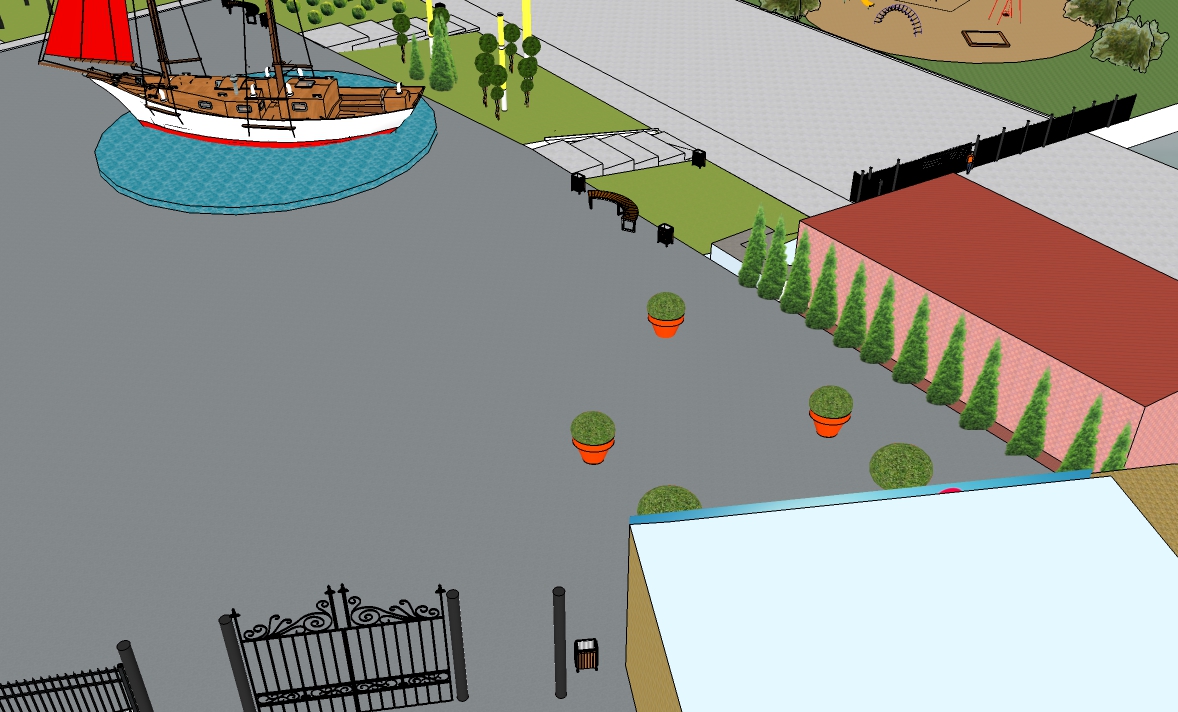 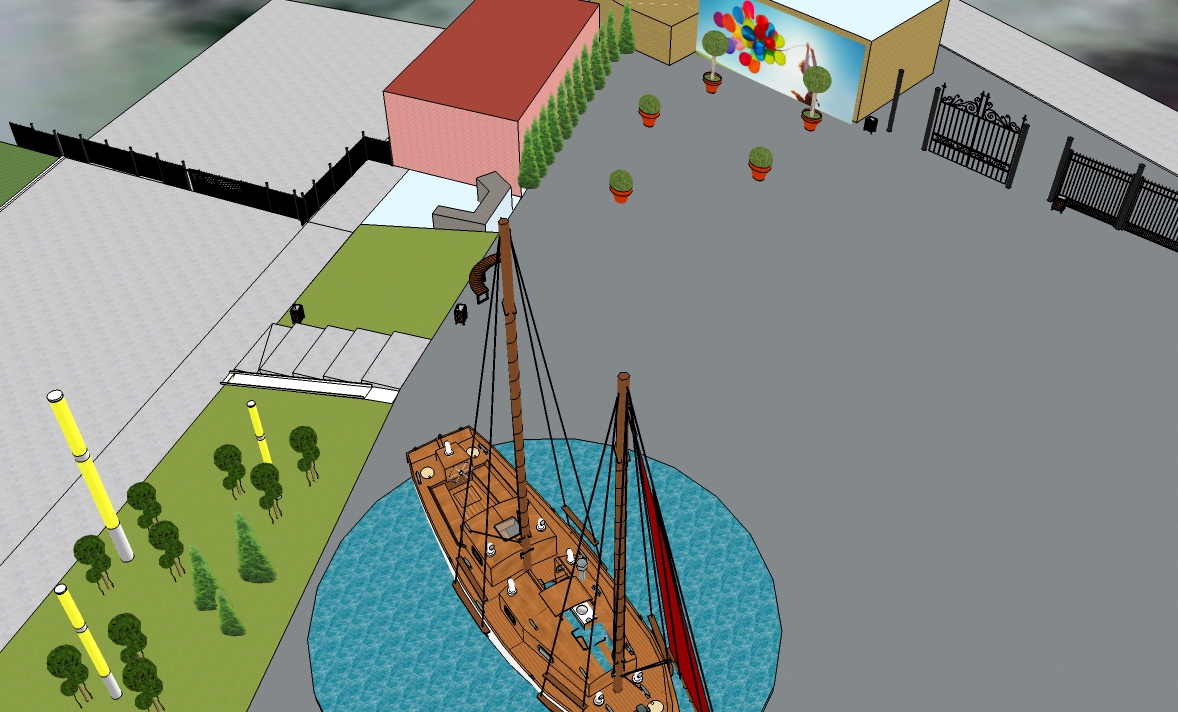 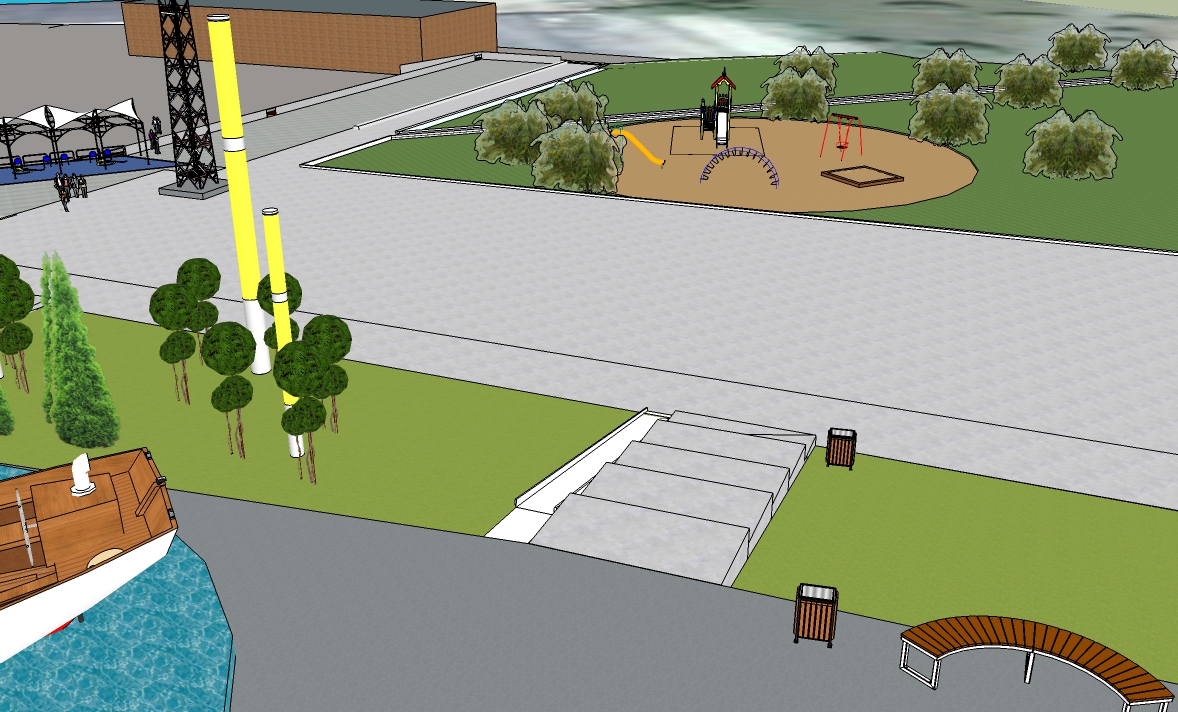 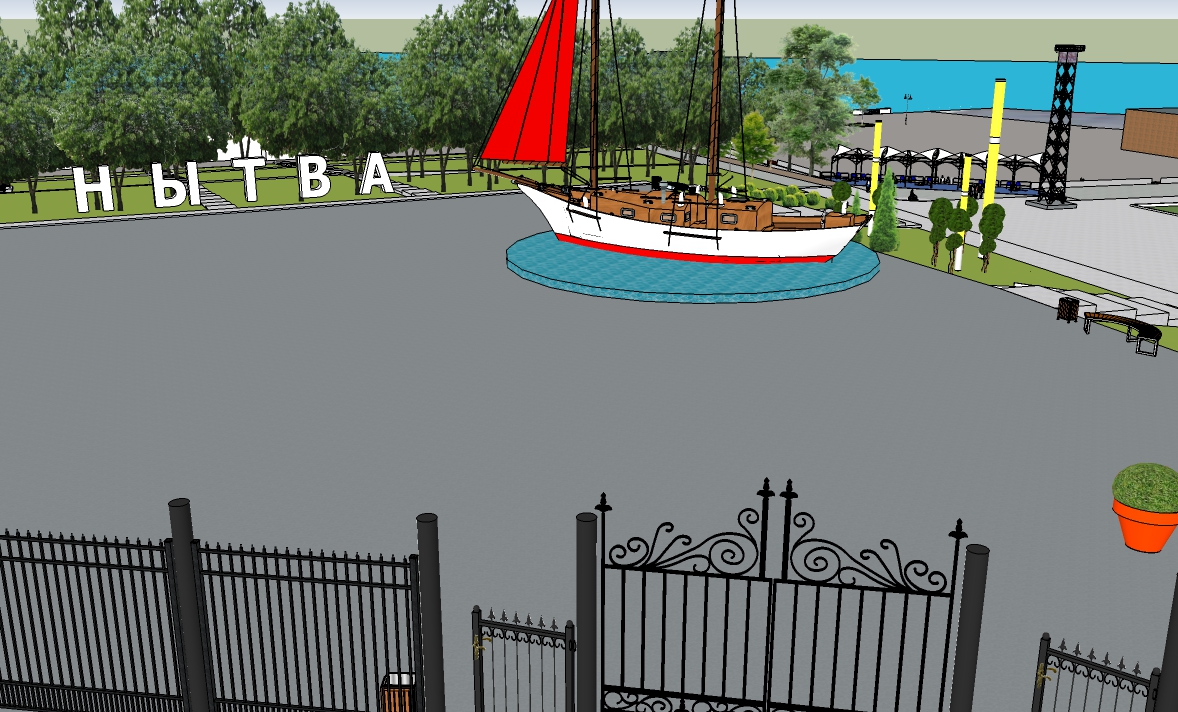 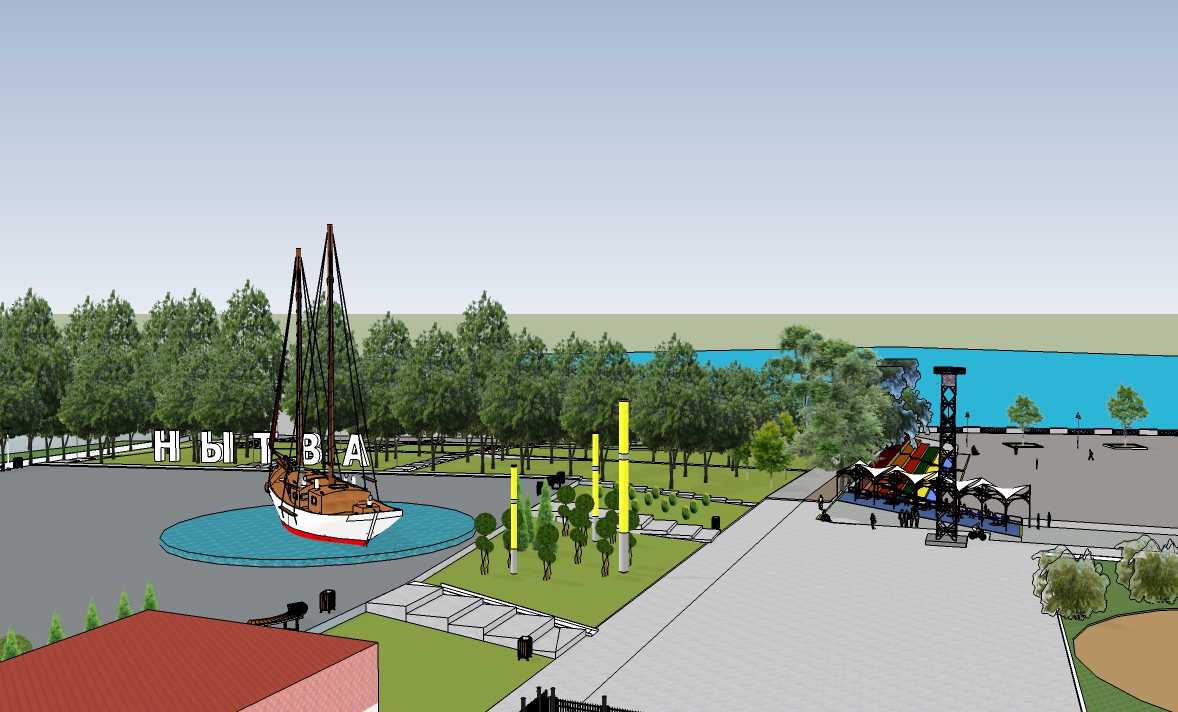 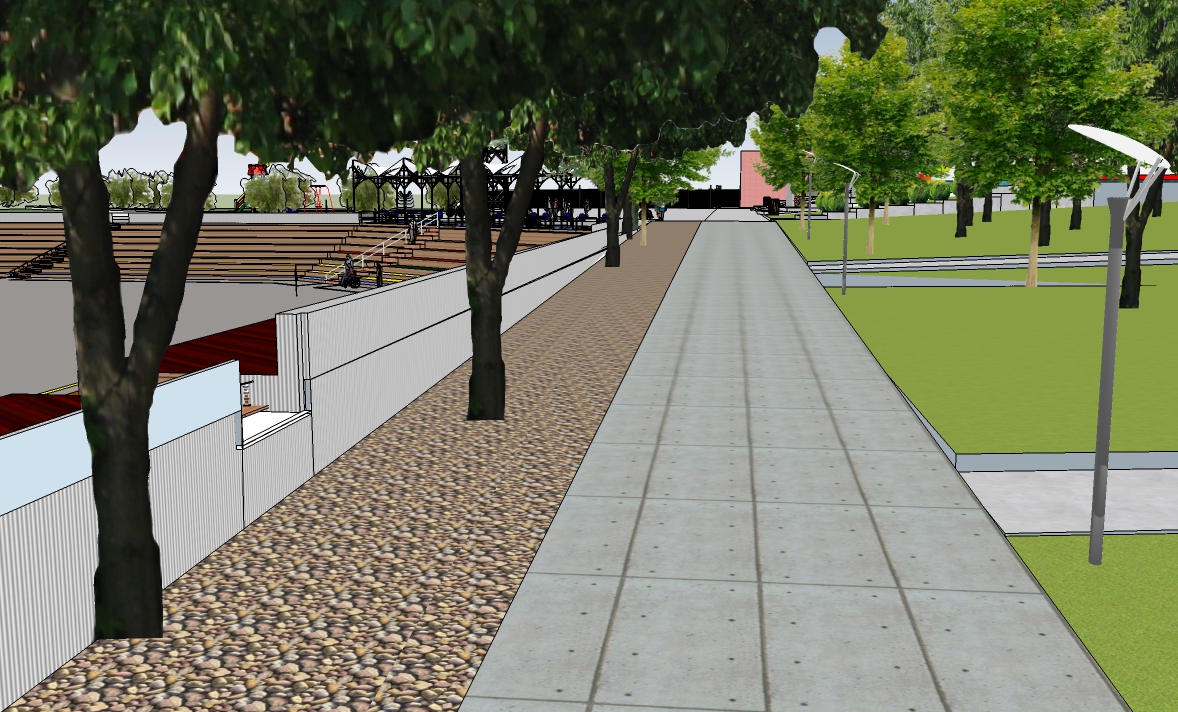 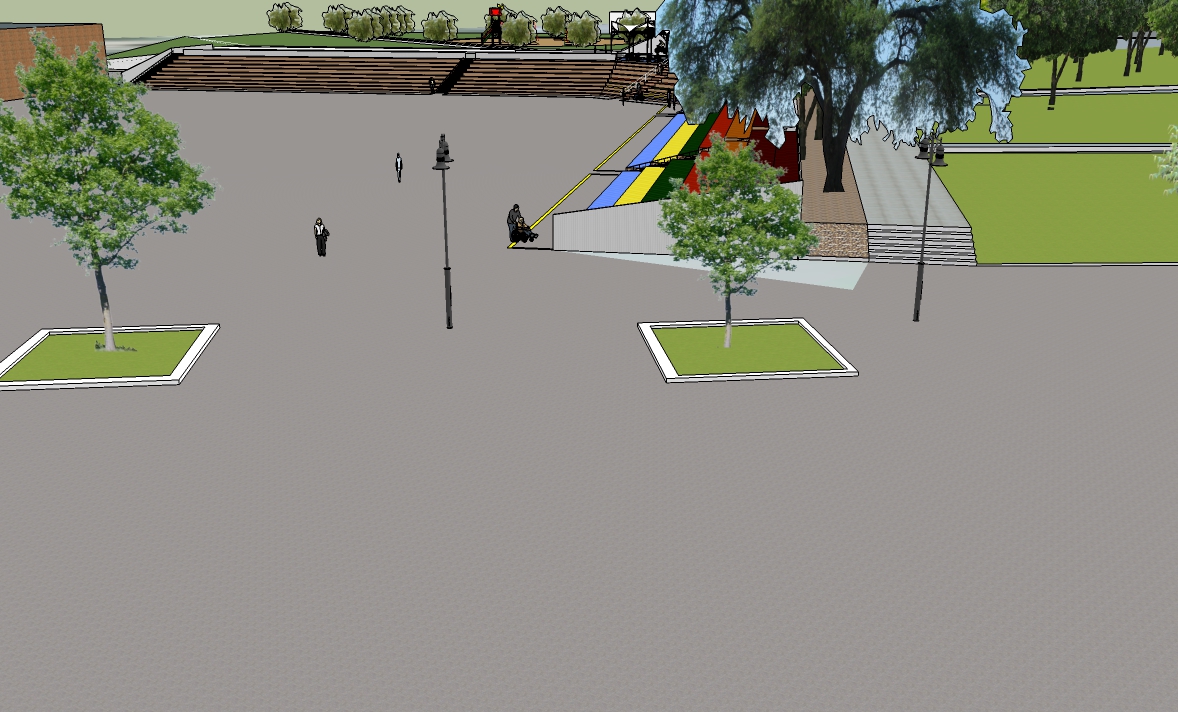 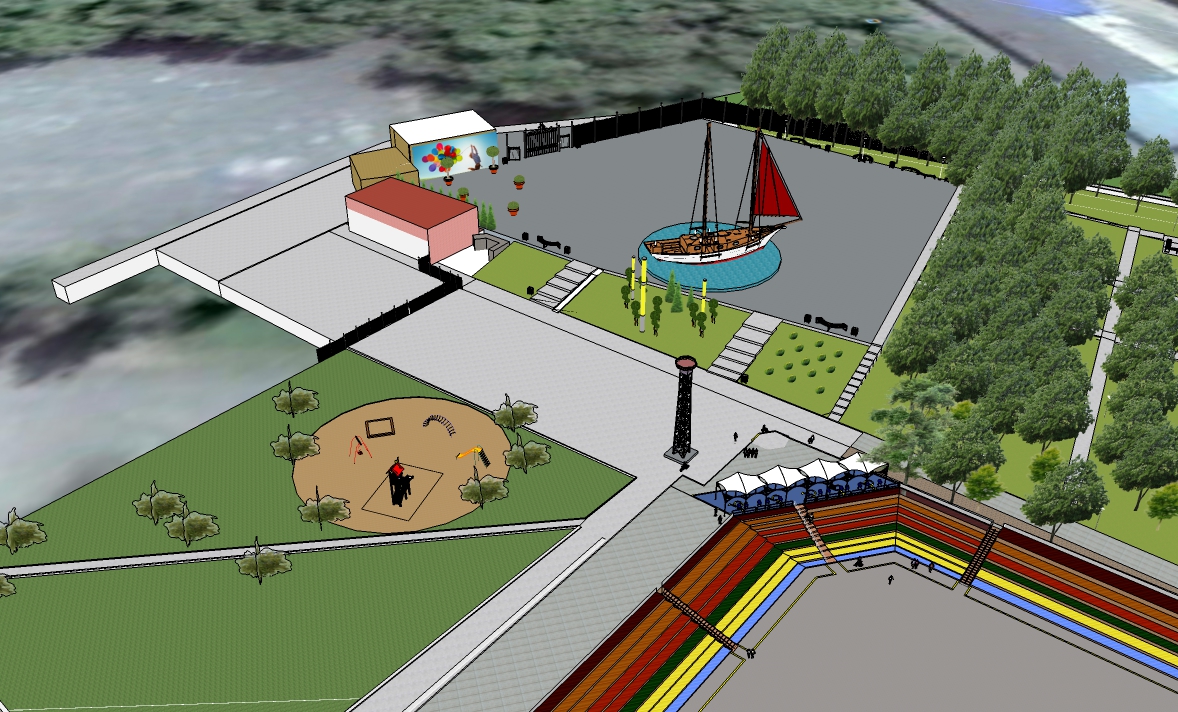